UNIVERSIDAD TÉCNICA
 DEL NORTE 

FACULTAD DE INGENIERÍA EN CIENCIAS AGROPECUARIAS Y AMBIENTALES        

 CARRERA DE INGENIERÍA FORESTAL
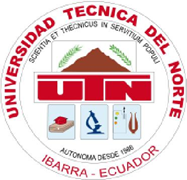 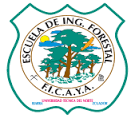 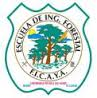 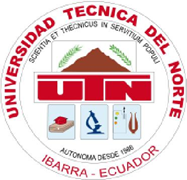 Trabajo de Titulación presentado como requisito previo 
a la obtención del título de Ingeniero Forestal

TEMA:
“DETERMINACIÓN DE COSTOS Y RENDIMIENTOS DE UN PROGRAMA DE MANEJO FORESTAL SIMPLIFICADO (PMFSI),  EN EL CANTÓN PUERTO FRANCISCO DE ORELLANA EN LA AMAZONÍA ECUATORIANA”
AUTOR
Iván Francisco Vega Puga

 
DIRECTOR
Ing. Eduardo Jaime Chagna Avila
 
 
IBARRA - ECUADOR
2016
1. INRODUCCIÓN
Complicado acceso, datos desactualizados
Investigaciones de costos, rendimientos tiempos
Guía de consulta para el MAE, estudiantes, madereros, empresas, etc.
Investigación estará a disposición
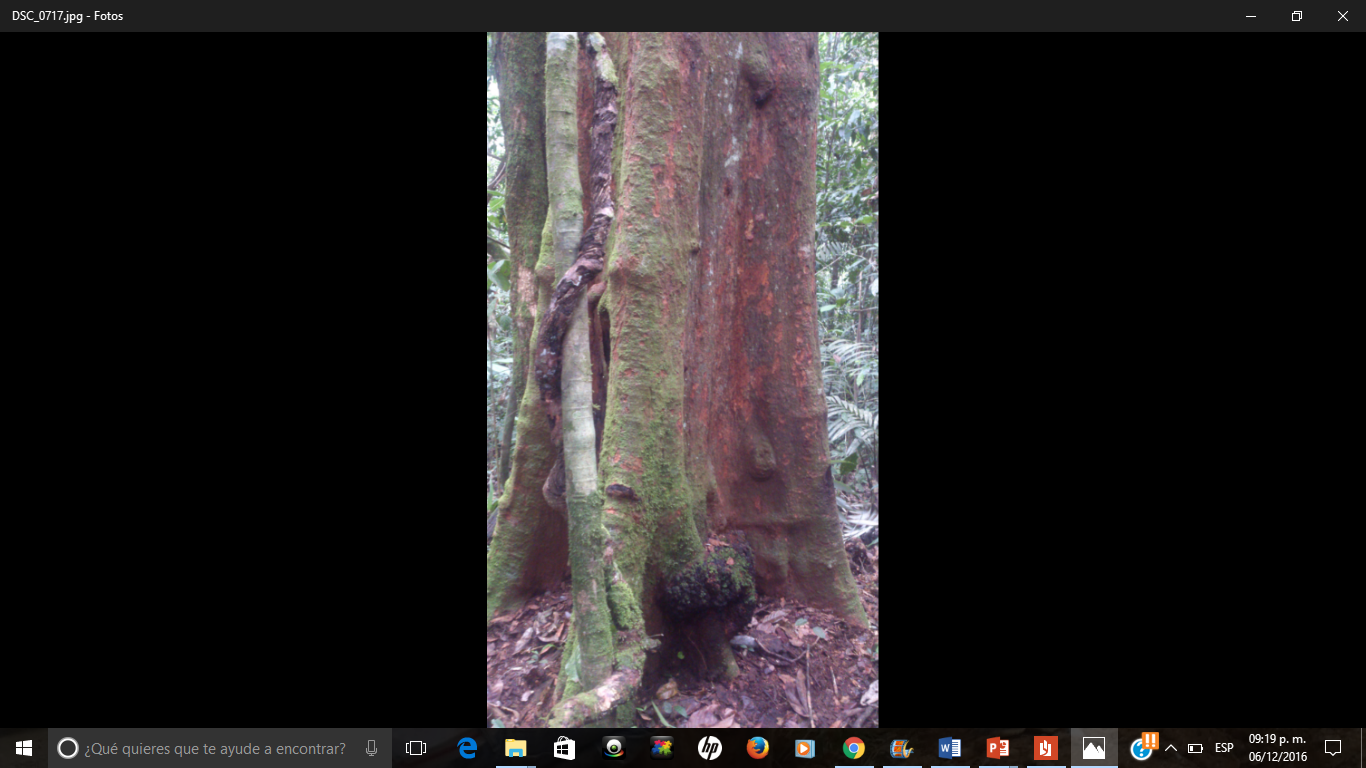 2. OBJETIVOS
Objetivo General
Determinar los costos y rendimientos de un programa de manejo forestal simplificado (PMFsi), en el sector La Belleza, cantón Puerto Francisco de Orellana, provincia de Orellana.
Específicos
 Indicar las fases y costos para la aprobación de un (PMFsi).
Evaluar el rendimiento, tiempo y volúmenes de las actividades del programa.
Determinar los costos del aprovechamiento forestal simplificado.
3.  DESCRIPCIÓN DEL SITIO
a) Localización:
Parroquia: García Moreno
Superficie: (32.50 ha), tipo de bosque Húmedo Tropical
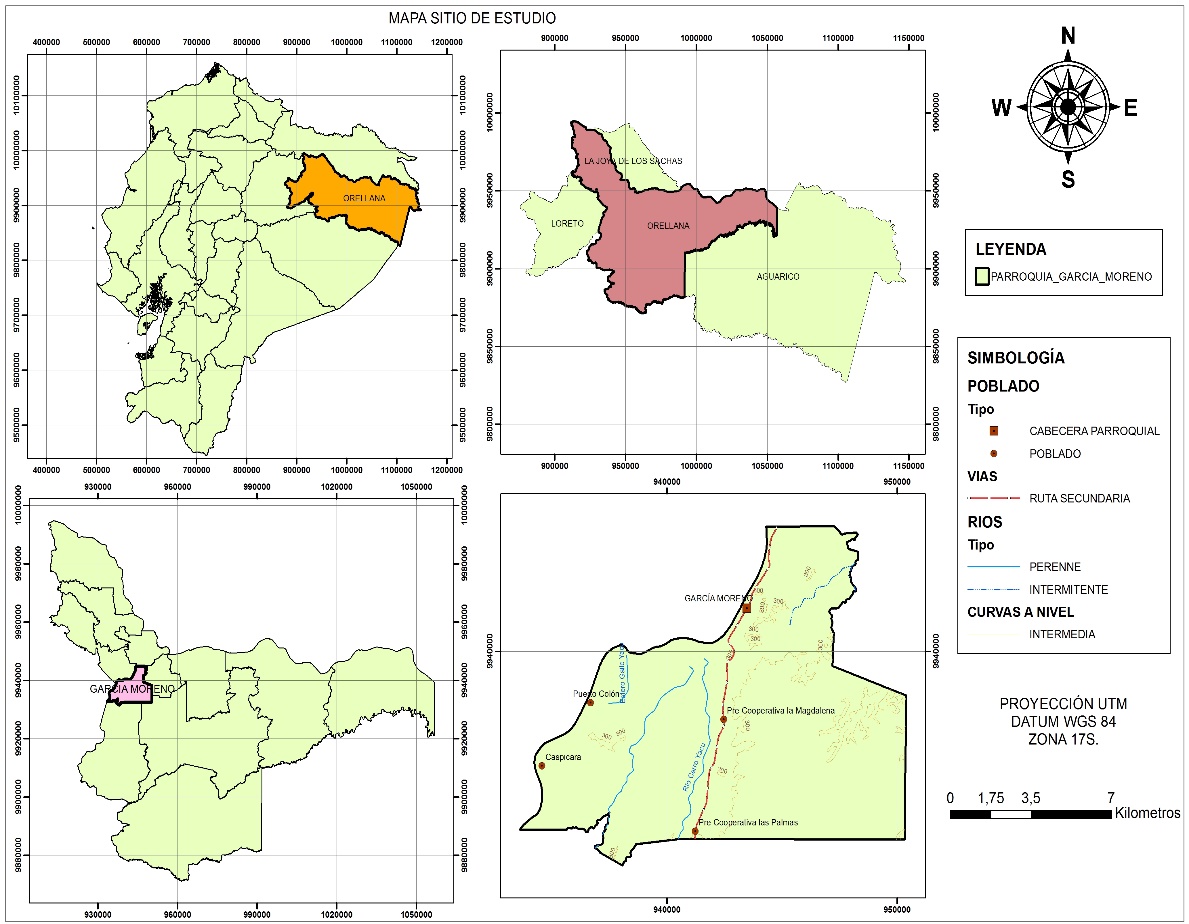 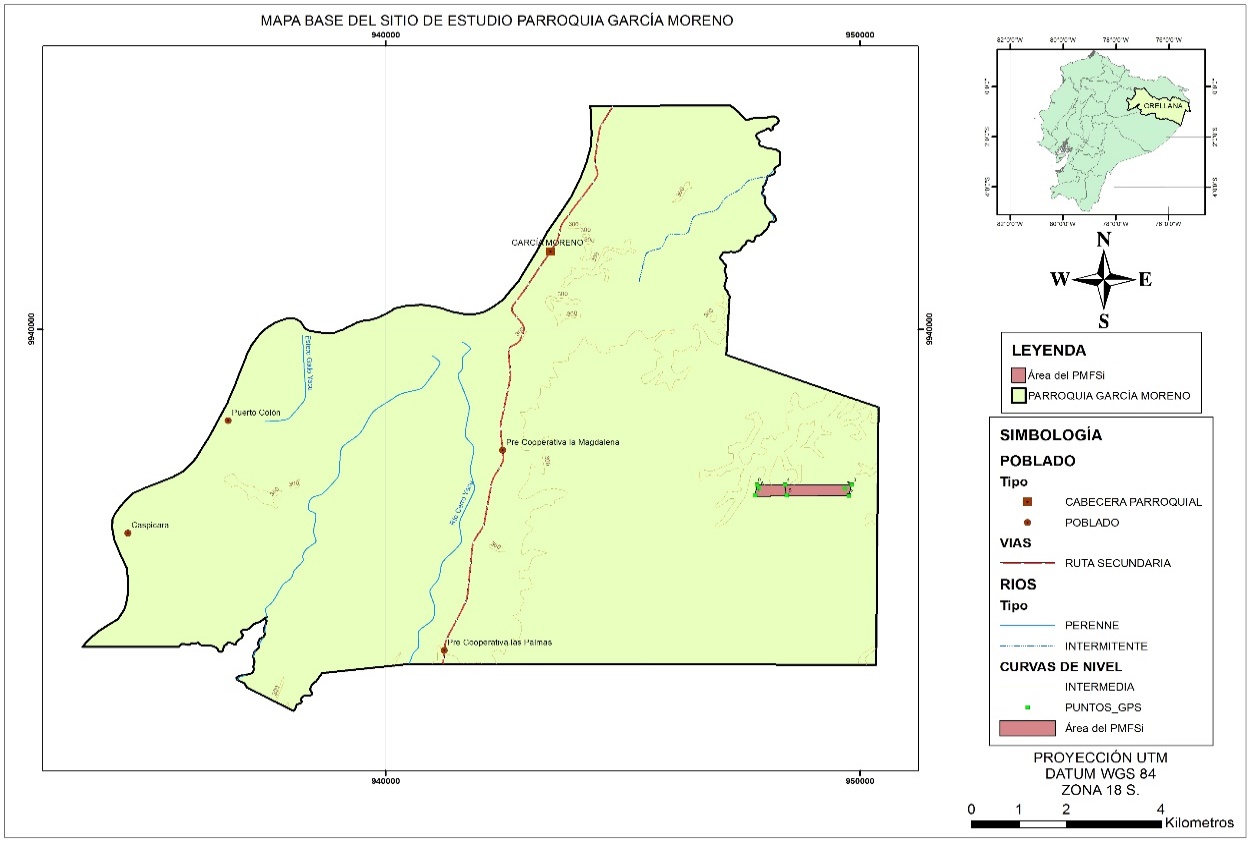 3. DESCRIPCIÓN DEL SITIO
b) Características edafoclimáticas :
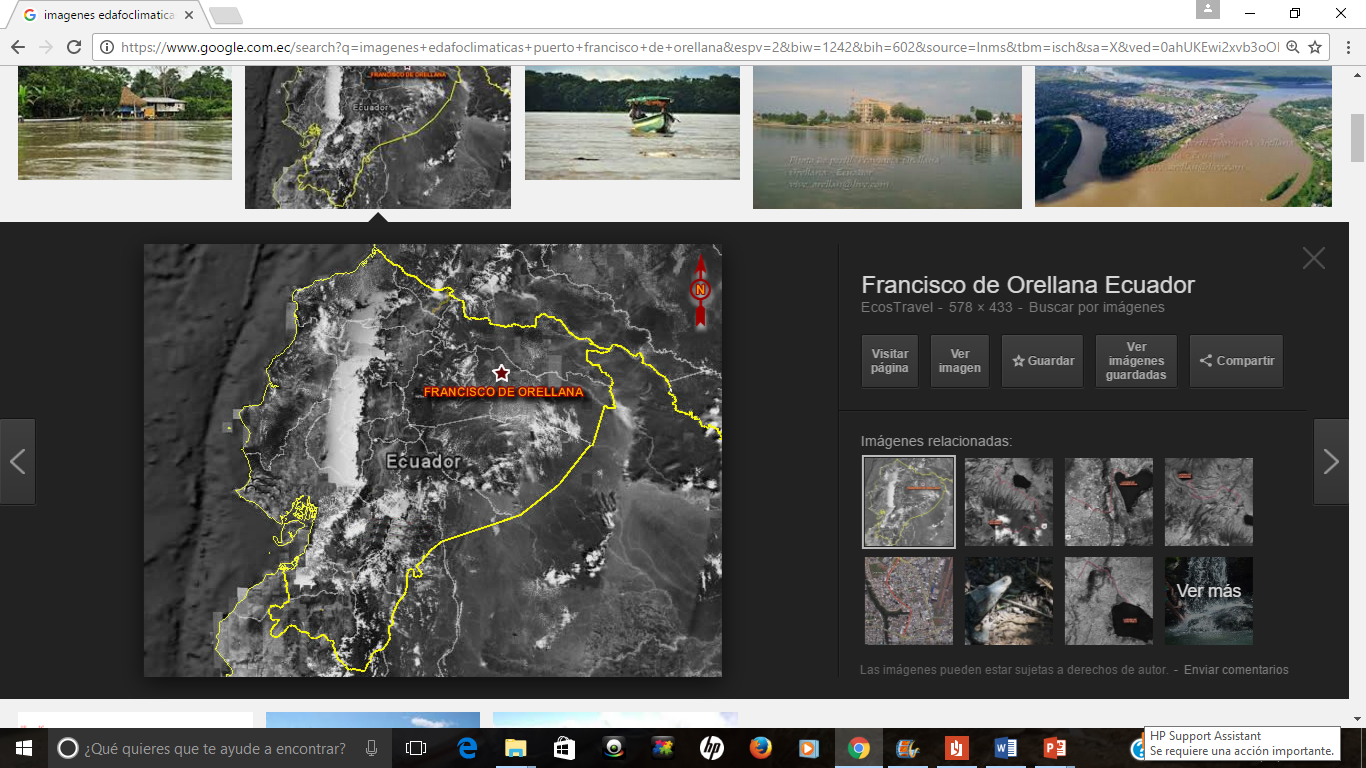 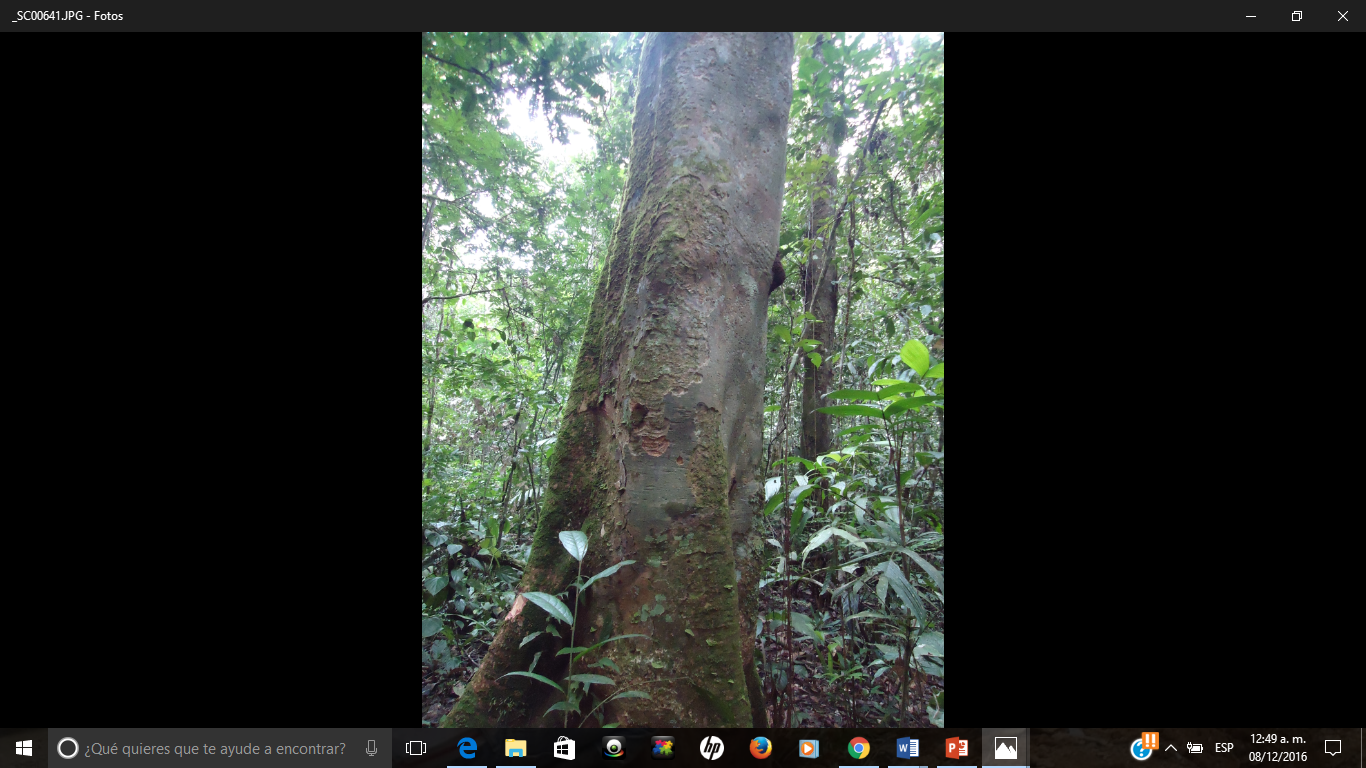 4. METODOLOGÍA
(PRE APROVECHAMIENTO FORESTAL)
FASES Y COSTOS PARA LA APROBACIÓN DEL PROGRAMA DE MANEJO FORESTAL SIMPLIFICADO
4. METODOLOGÍA
b) Planificación trabajo
a) Contratación Regente Forestal
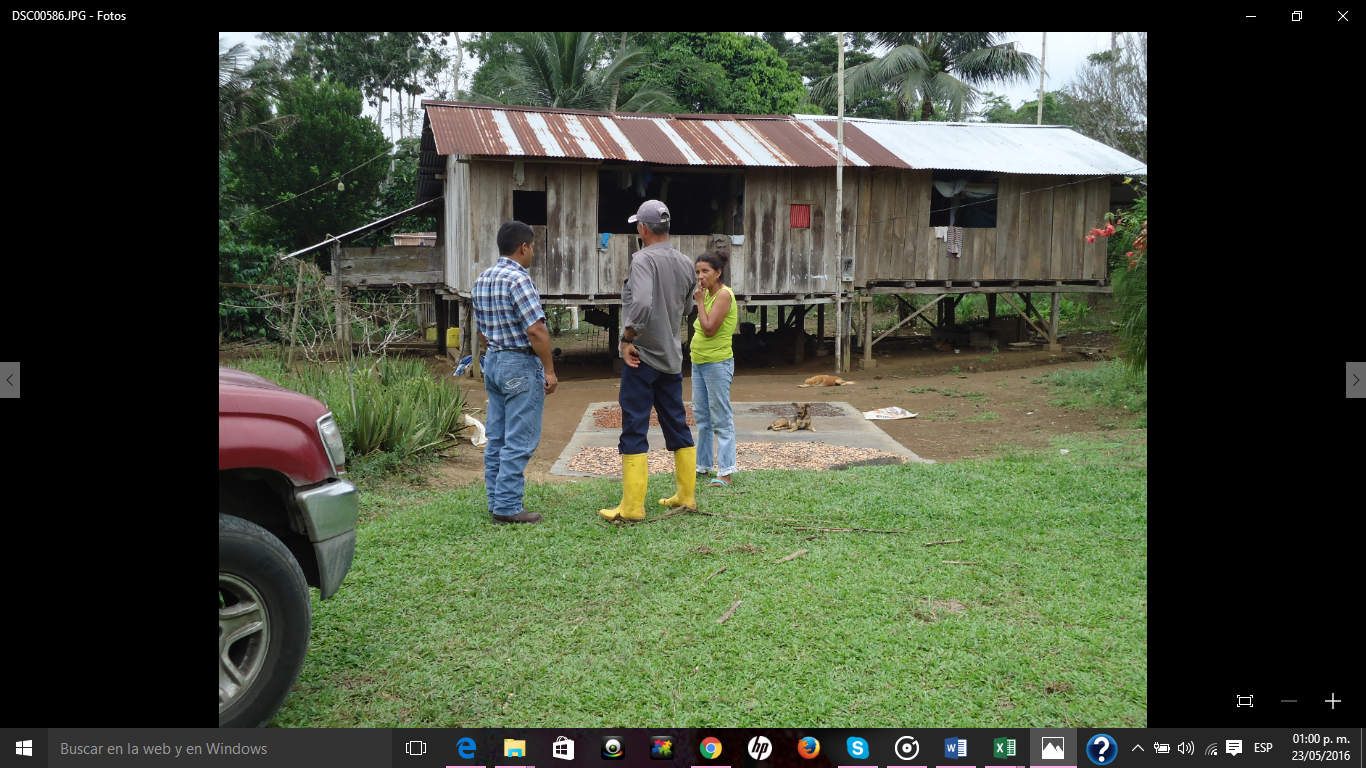 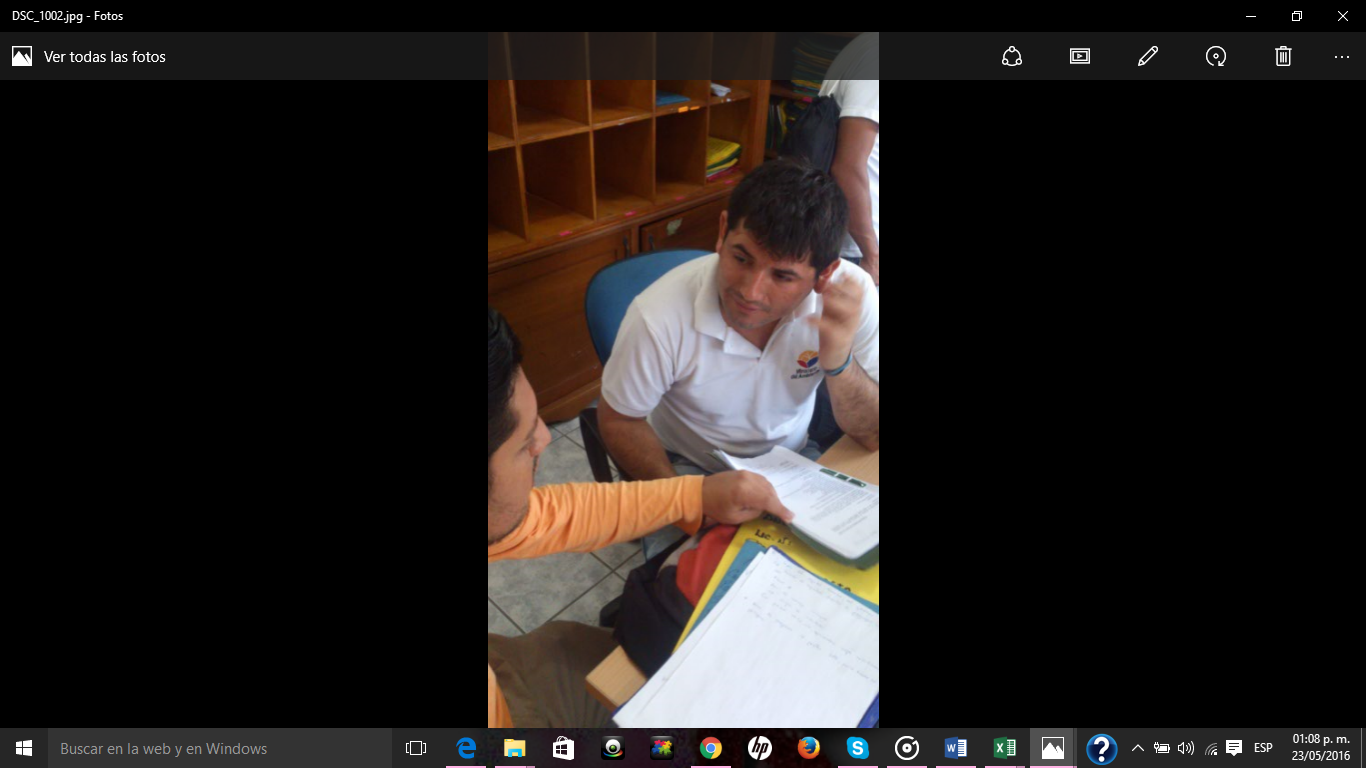 c) Planificación trabajo de campo
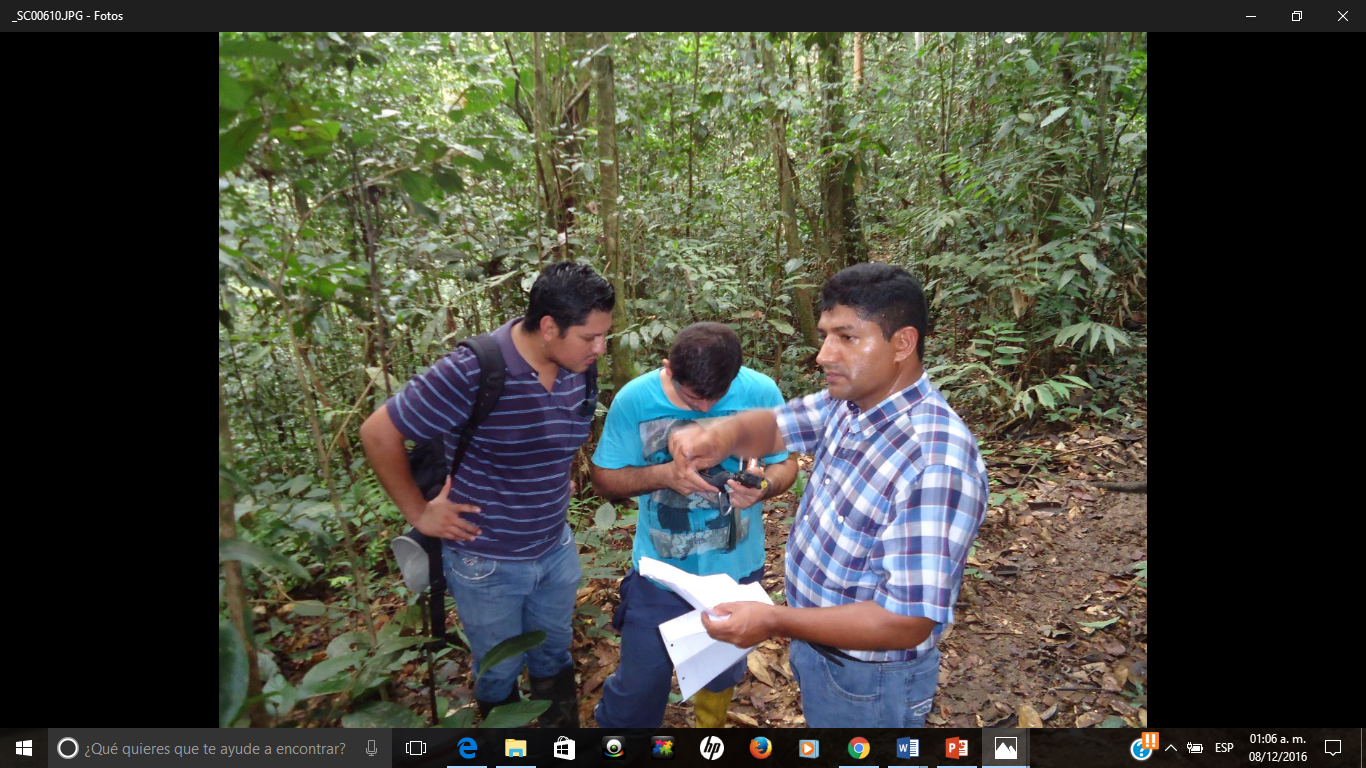 4. METODOLOGÍA
d) Reconocimiento del área
e) Reconocimiento del área
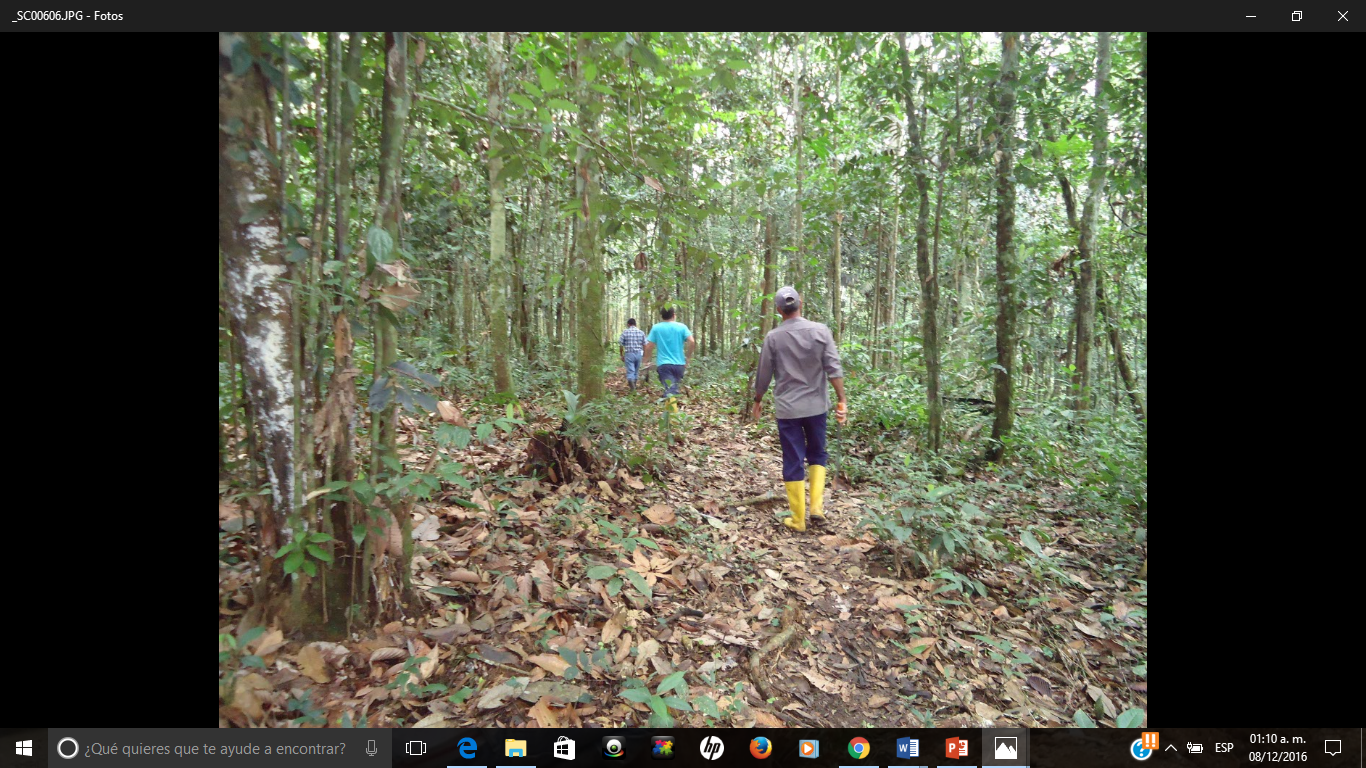 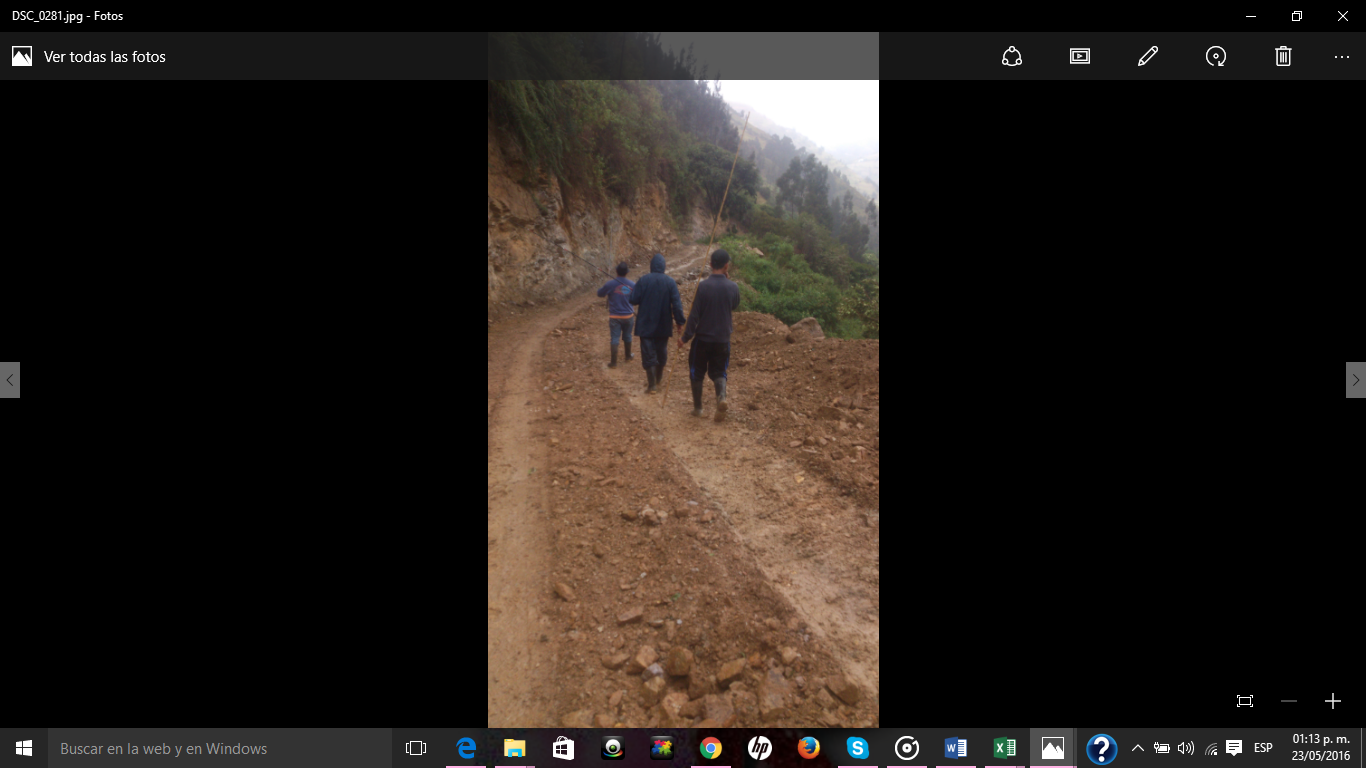 4. METODOLOGÍA
g) Medición diámetros (DAP)
f) Censo Forestal
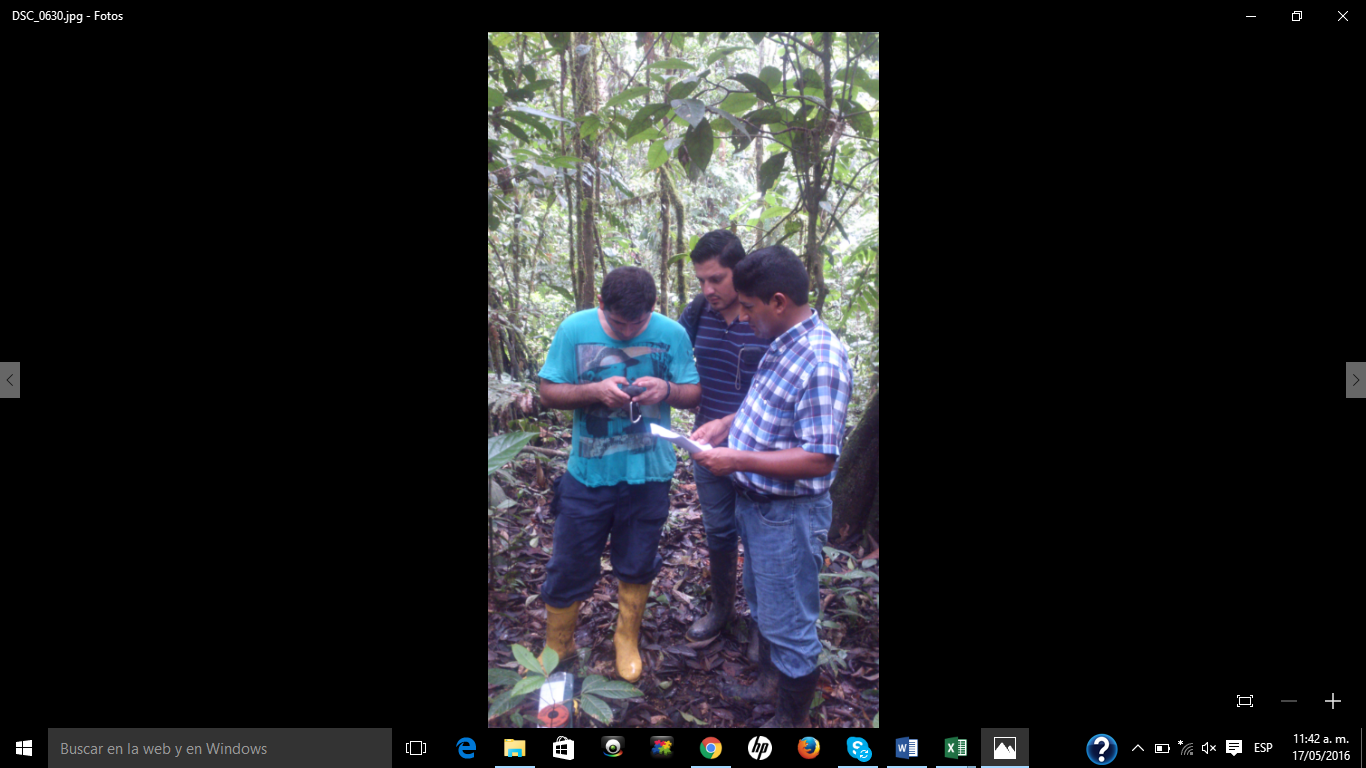 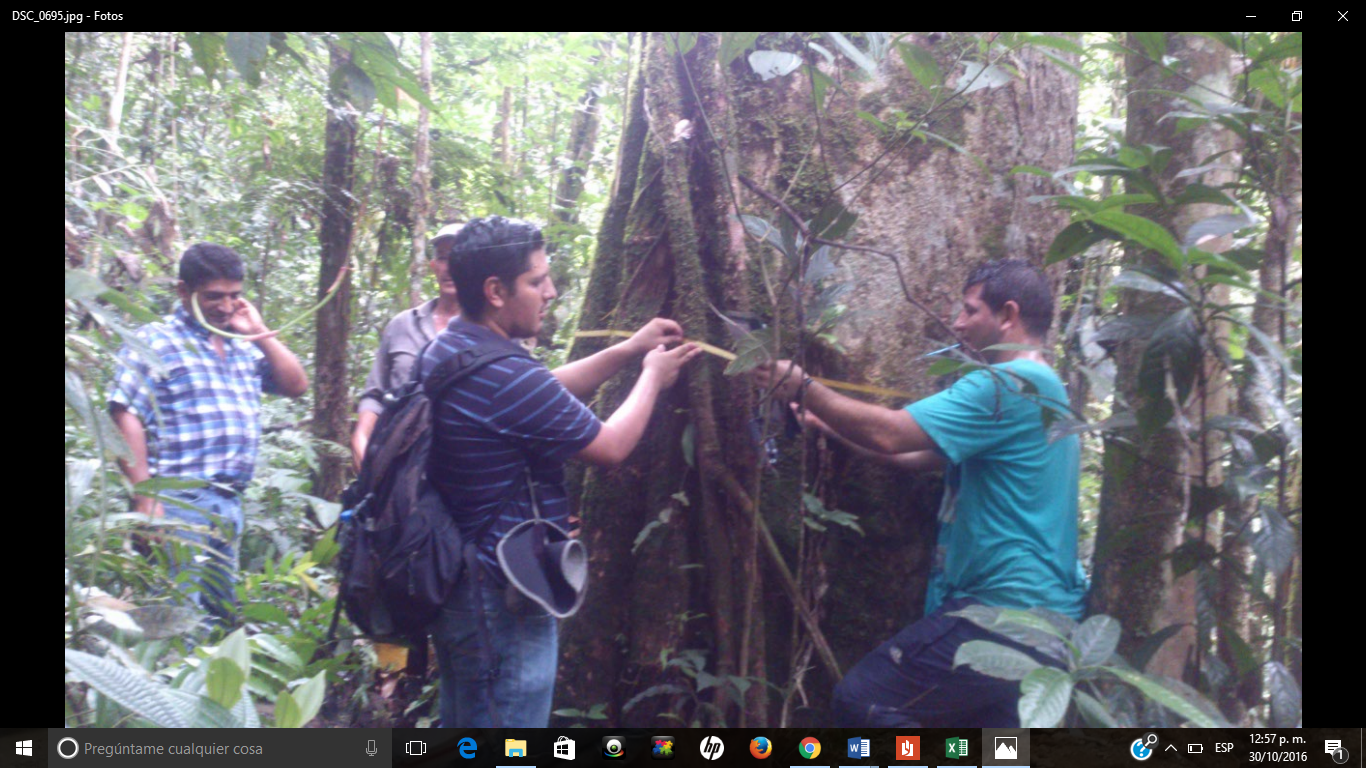 4. METODOLOGÍA
h) Estimación de alturas
i) Marcación árboles con números
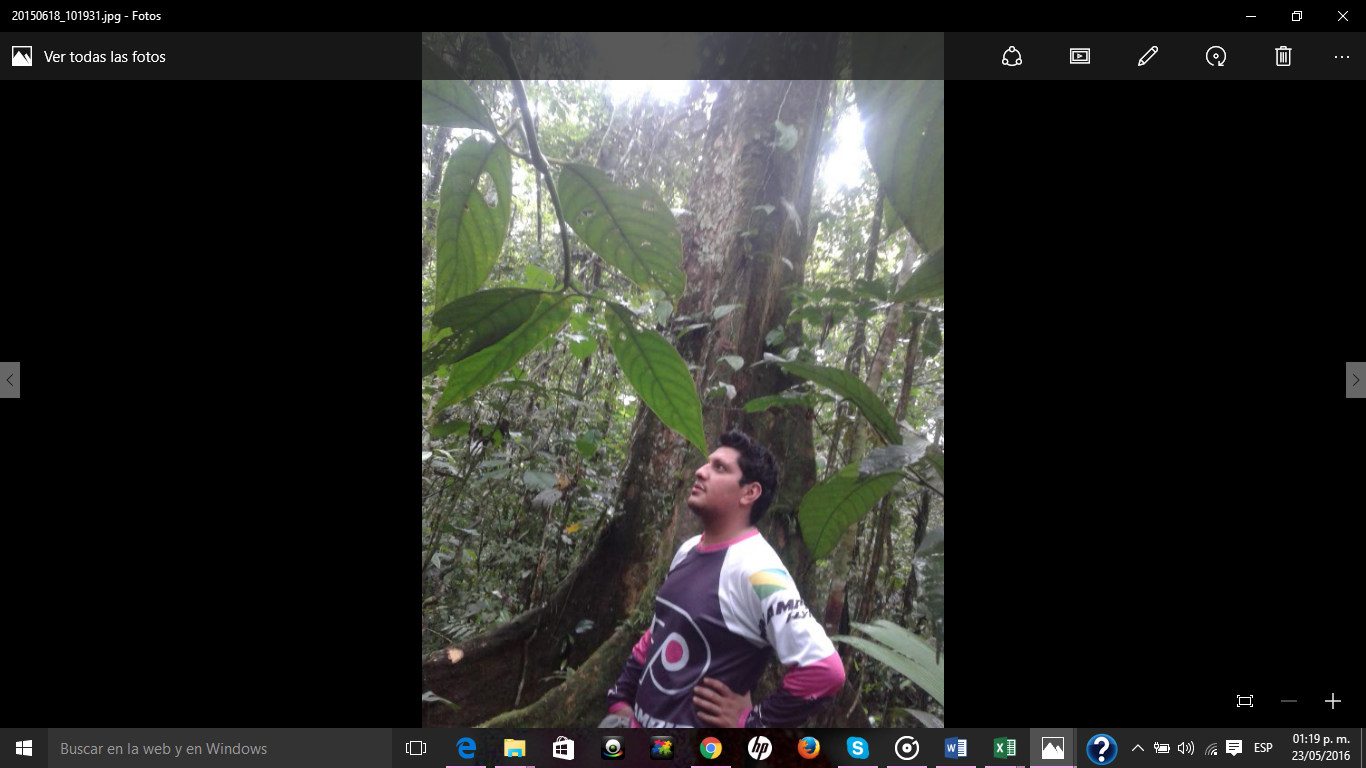 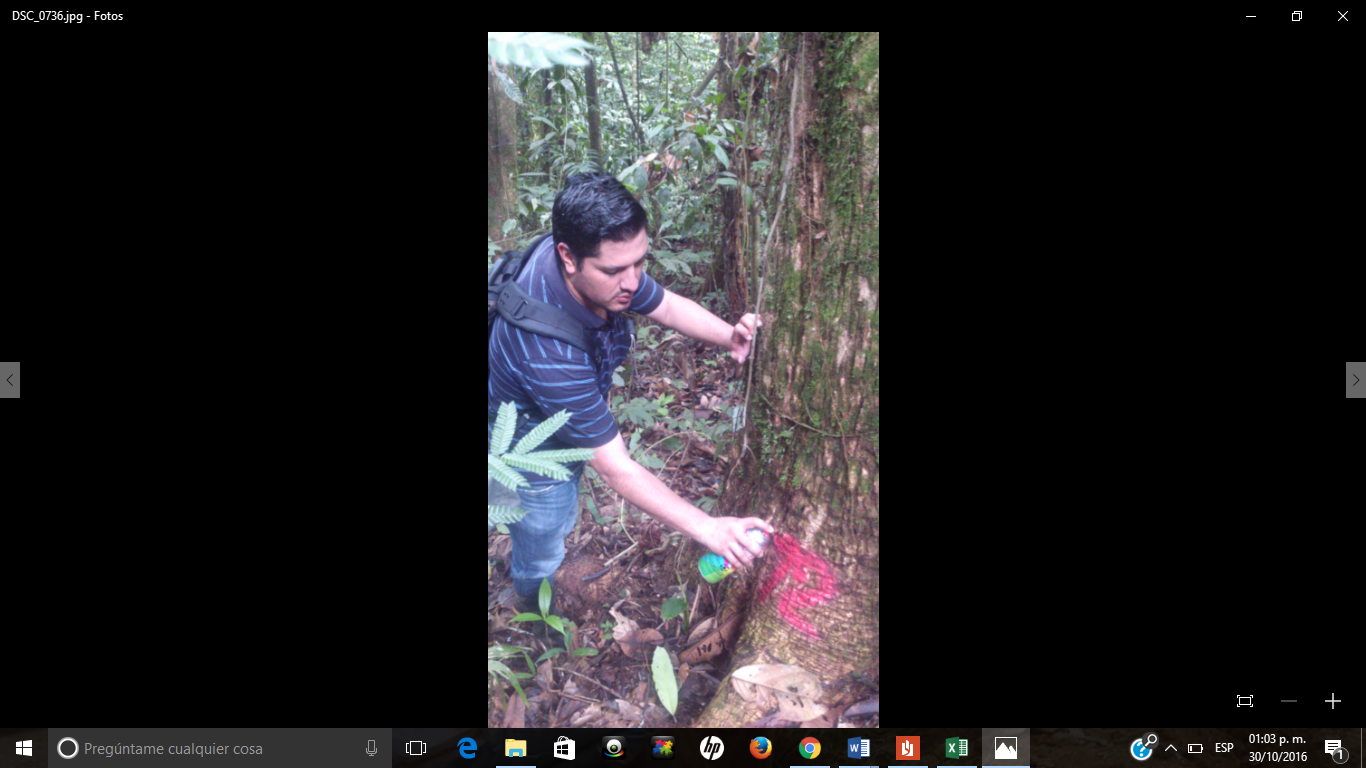 4. METODOLOGÍA
j) Procesamiento de datos
k) Procesamiento de datos
l) Documentación requerida por MAE
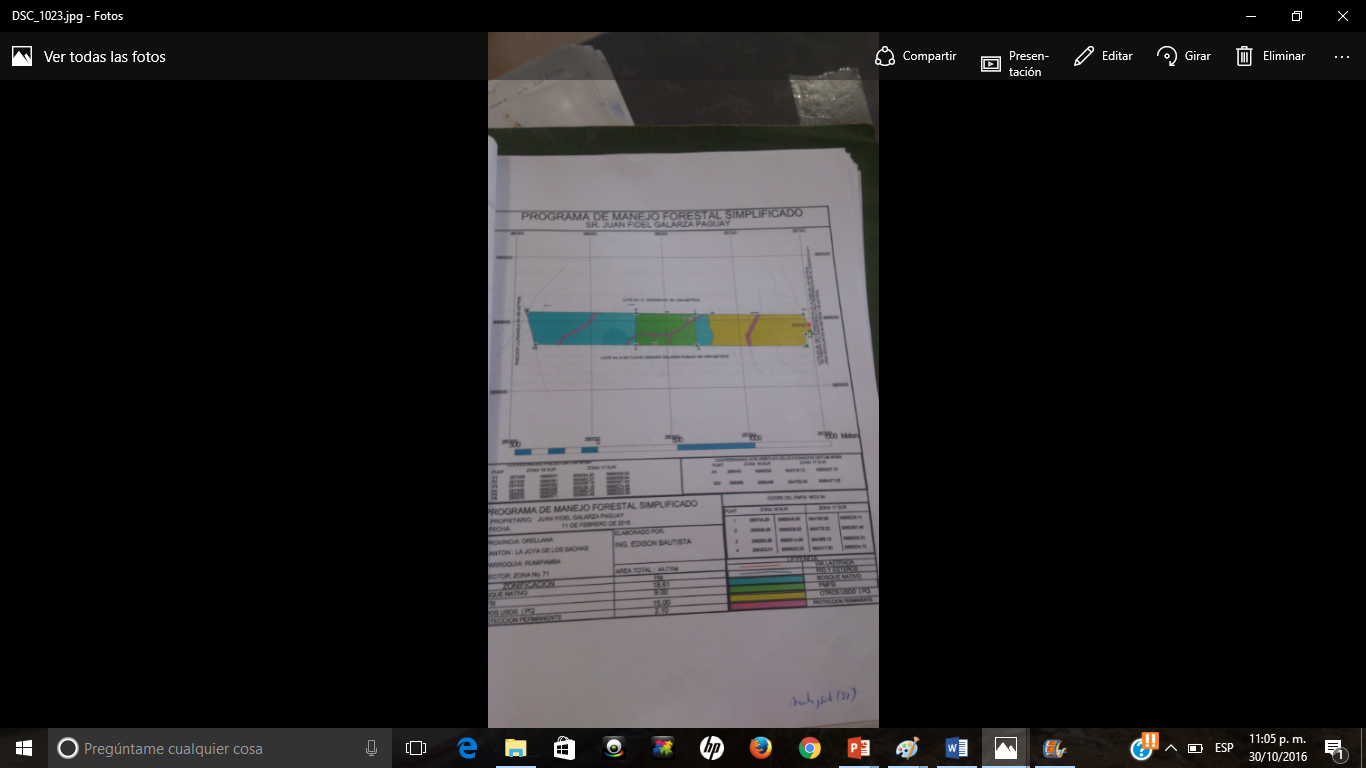 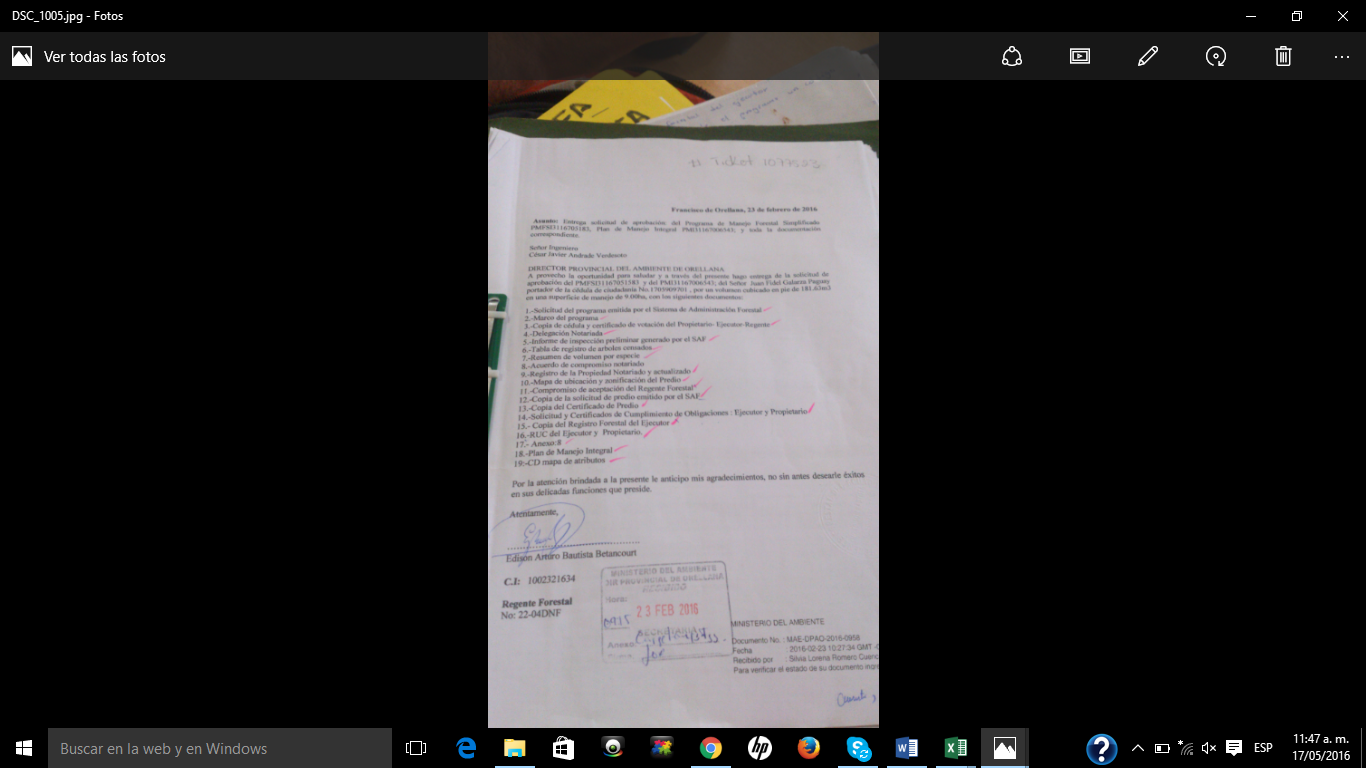 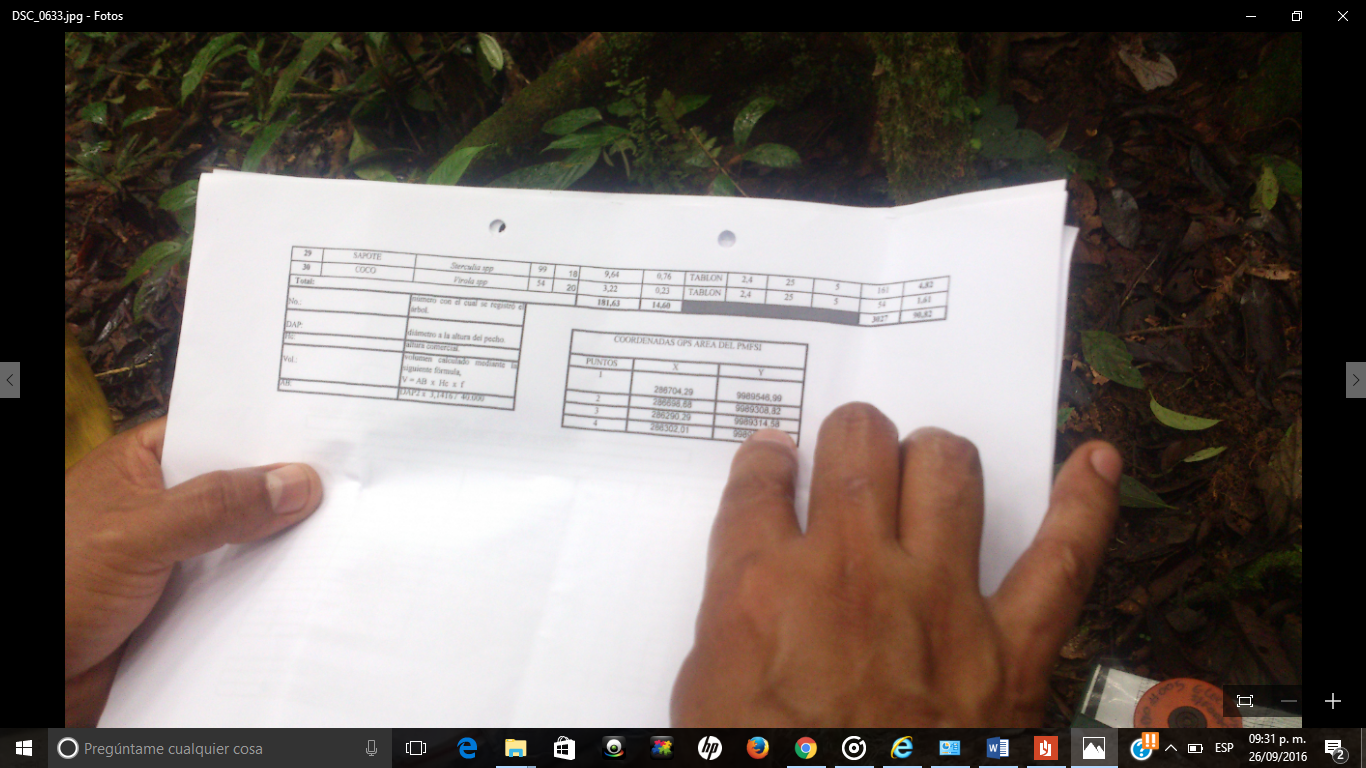 4. METODOLOGÍA
m) Inspección preliminar
n) Estimación alturas
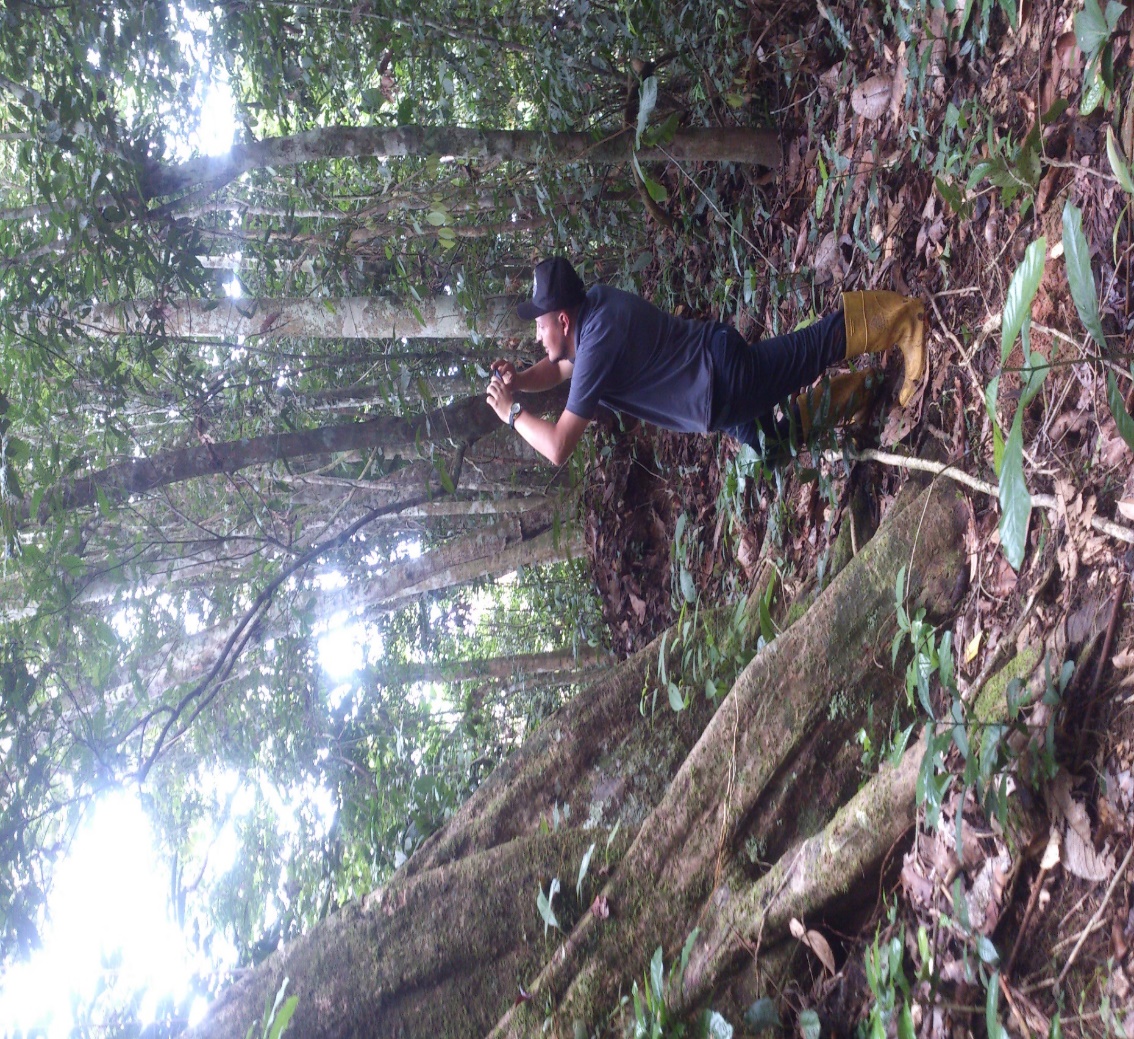 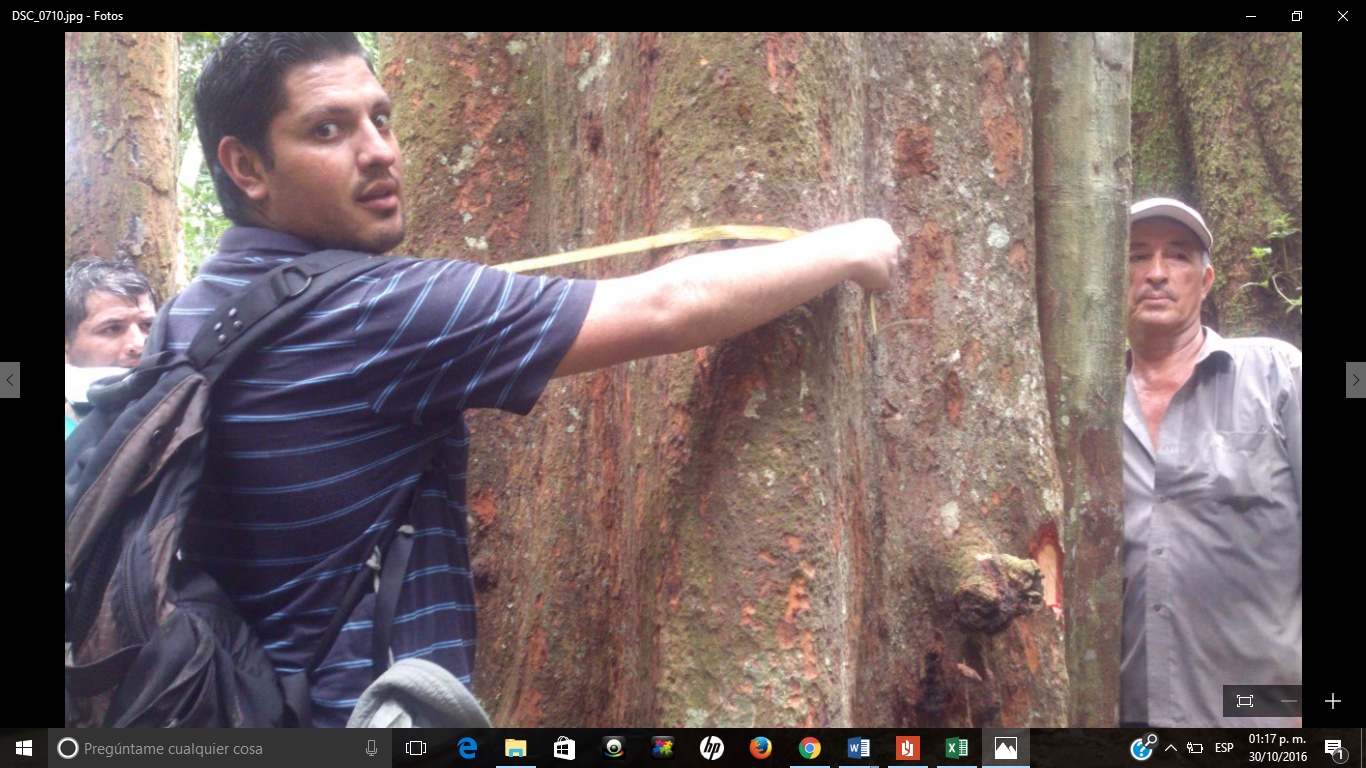 4. METODOLOGÍA
o) Aprobación programa de manejo forestal simplificado (PMFsi),  obtención de la licencia
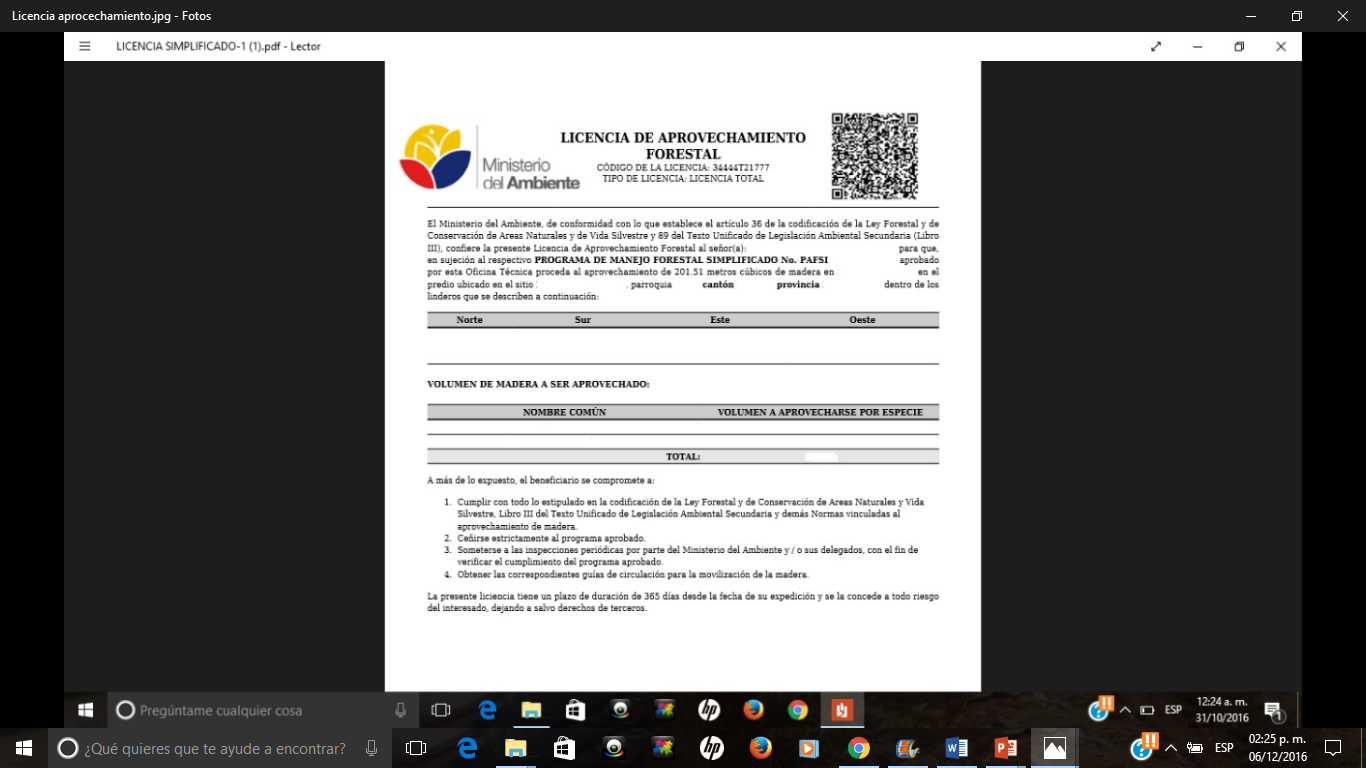 (APROVRECHAMIENTO FORESTAL)
EVALUAR EL RENDIMIENTO, TIEMPO, Y VOLUMENES DE LAS ACTIVIDADES DEL PROGRAMA DE MANEJO FORESTAL SIMPLIFICADO
4. METODOLOGÍA
a) Tumba
c) Corte boca ancha
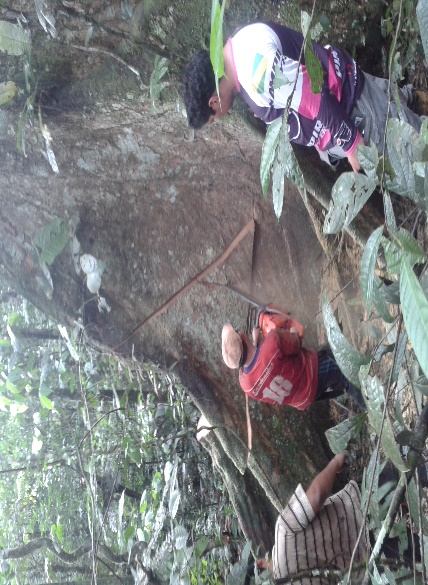 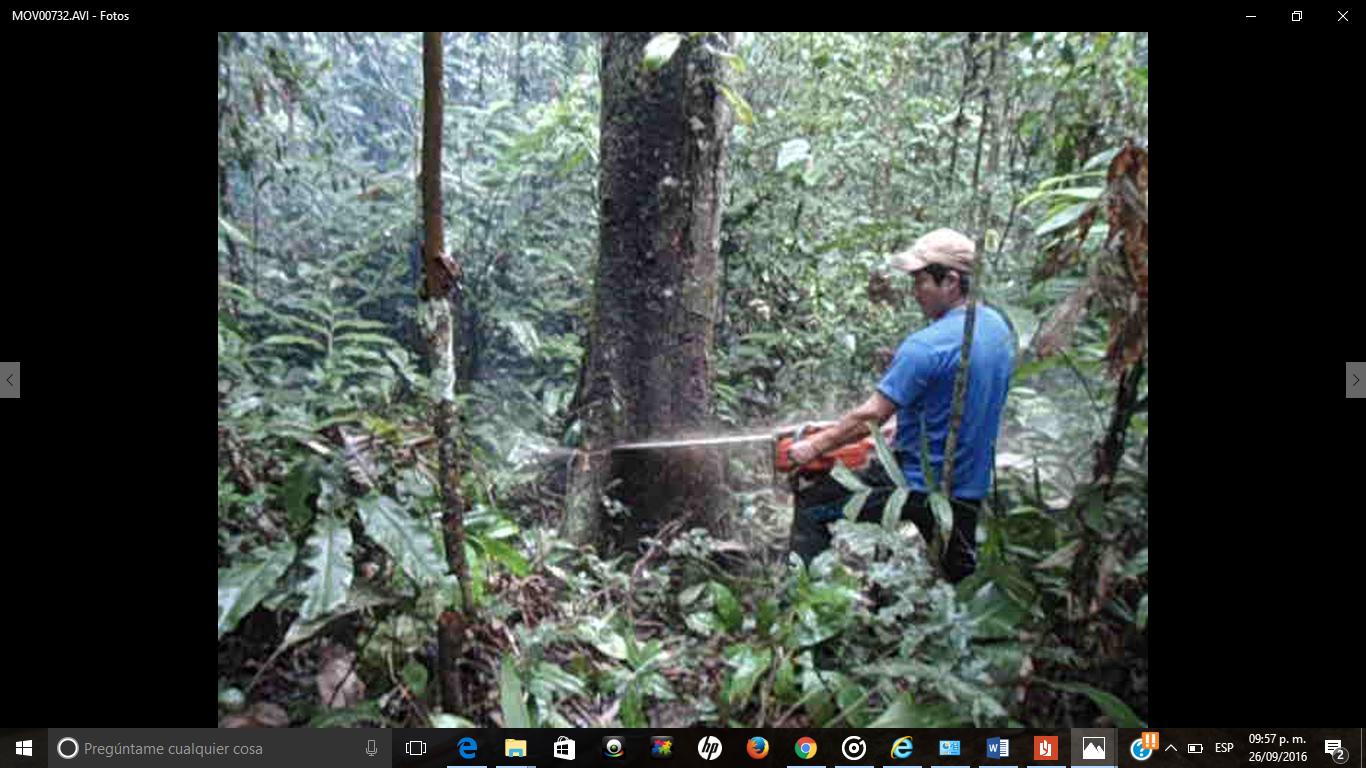 4. METODOLOGÍA
c) Caída dirigida del árbol
d) Descope
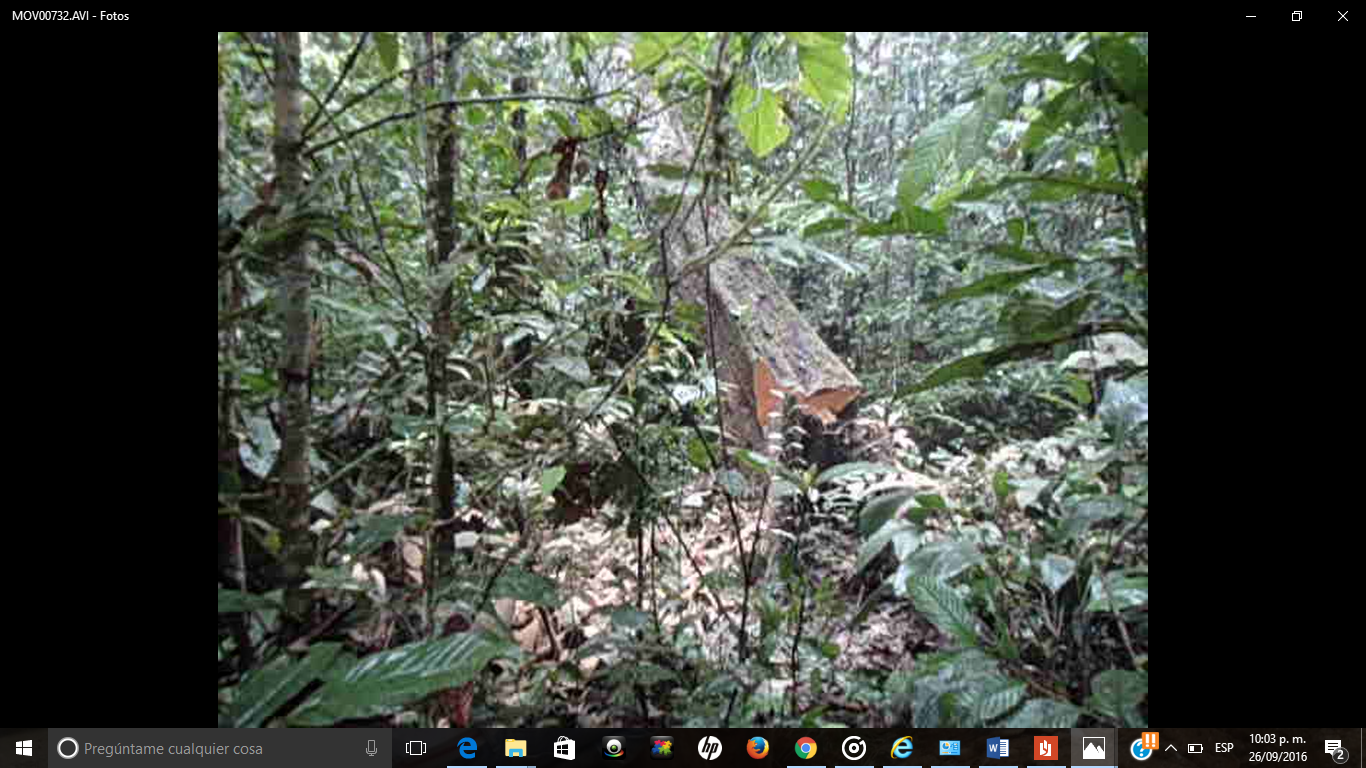 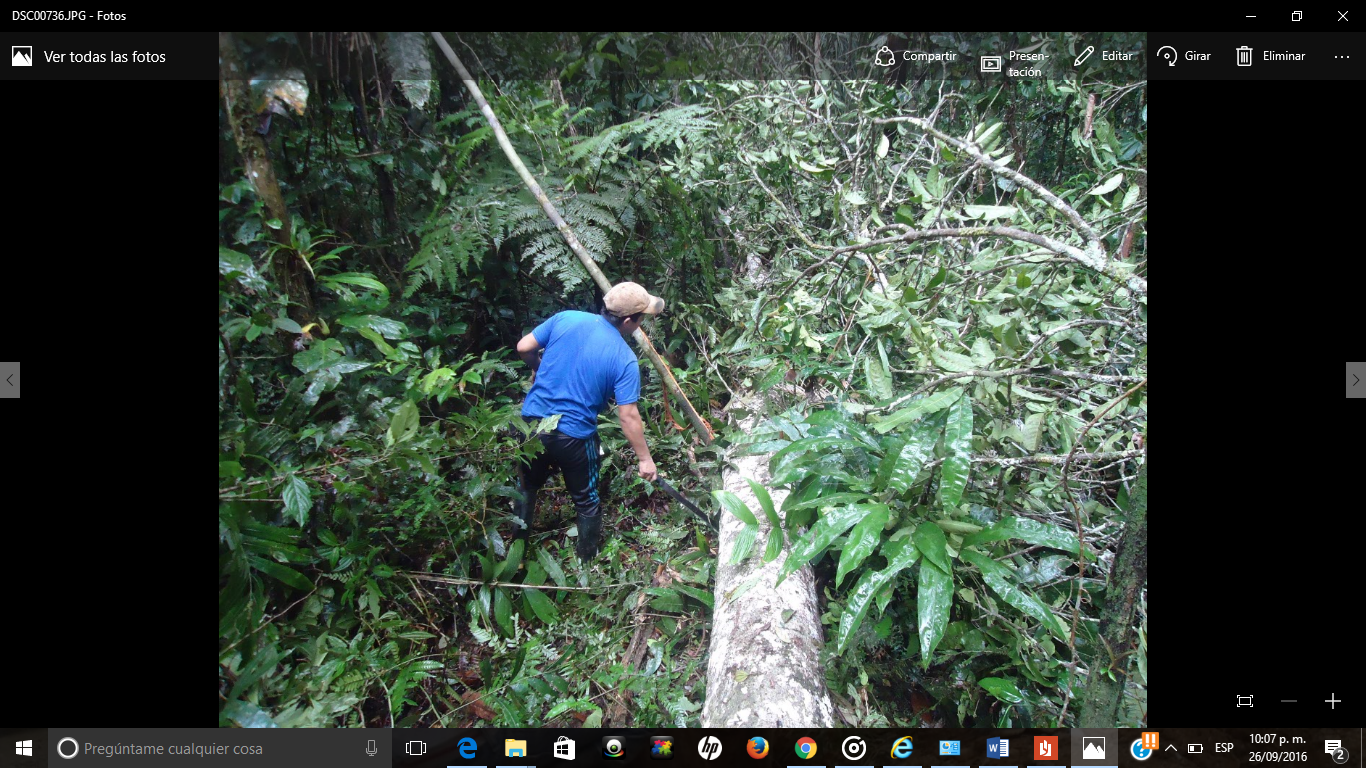 4. METODOLOGÍA
e) Troceado
f) Dimensionamiento de trozas
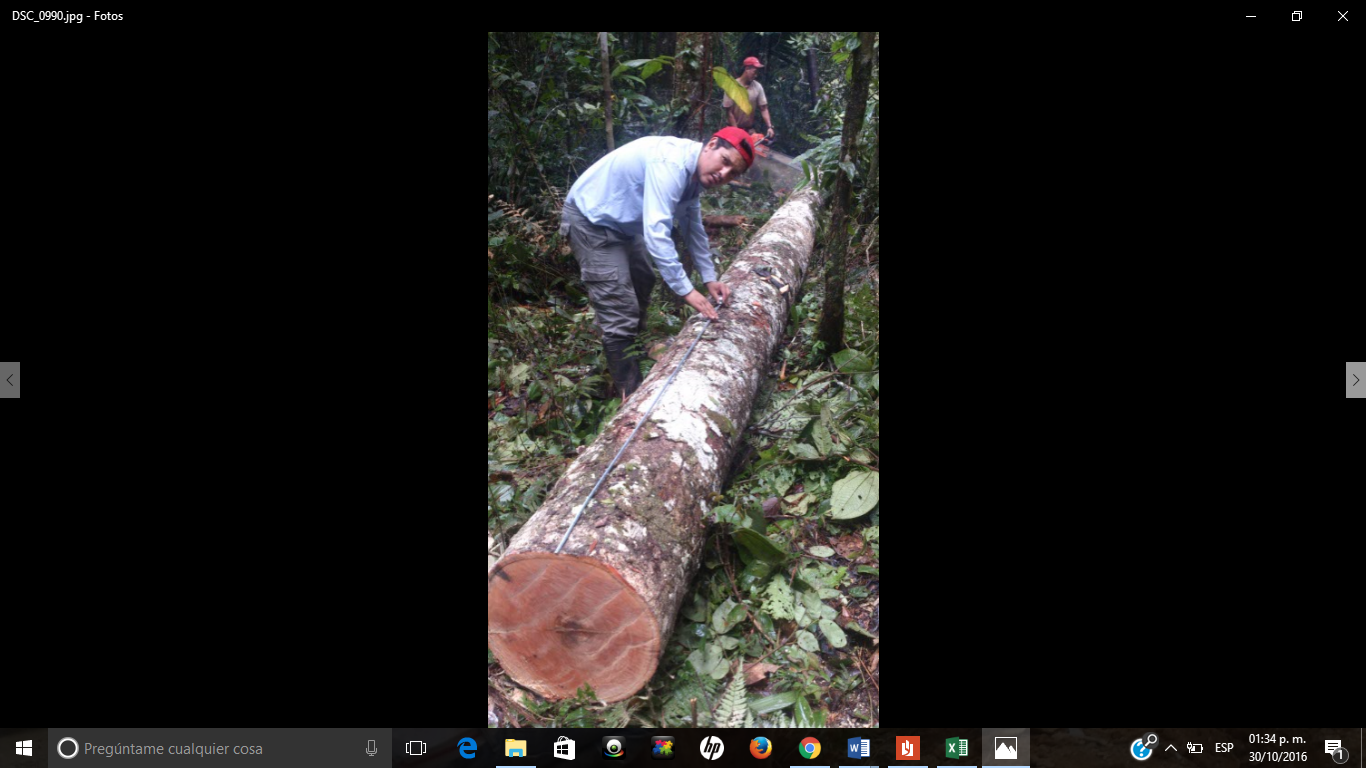 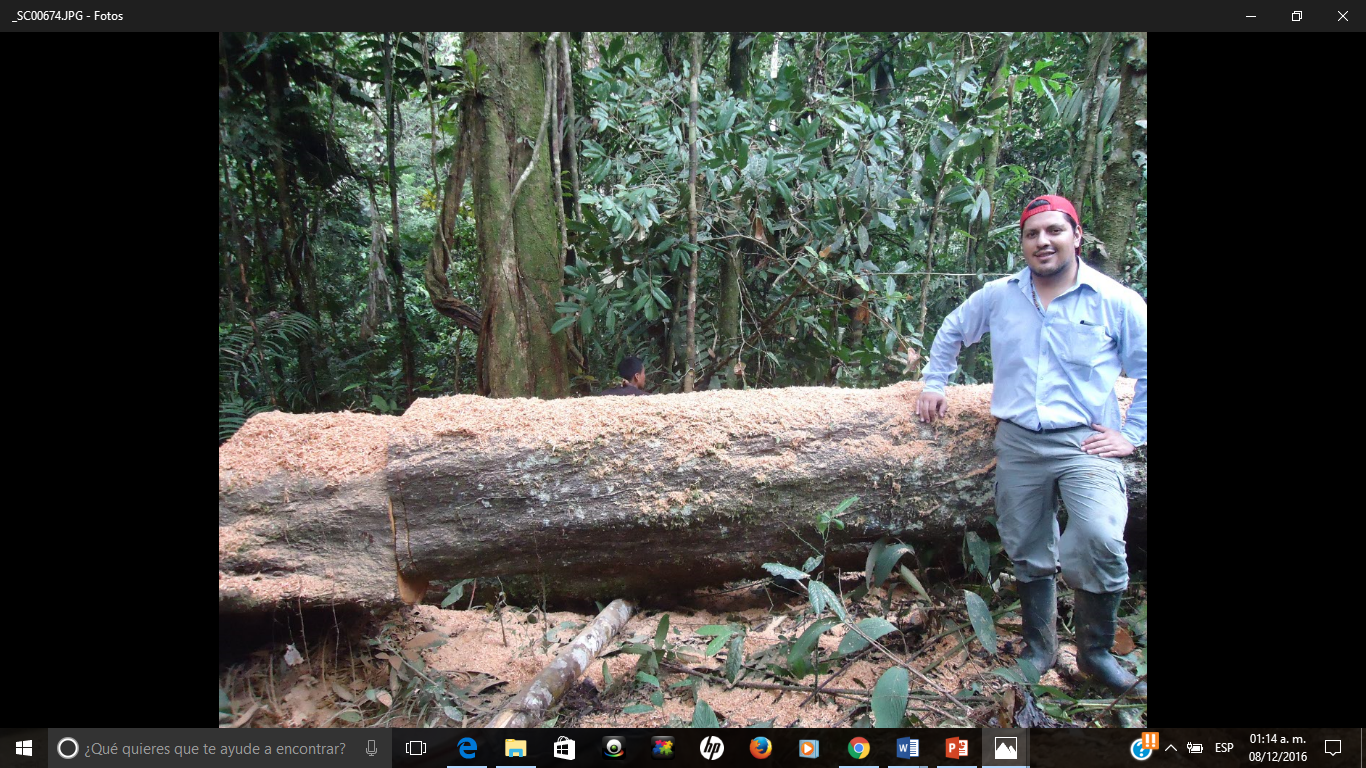 4. METODOLOGÍA
g) Medición diámetros
h) Timbrada de las jampas
i) Corte jampas
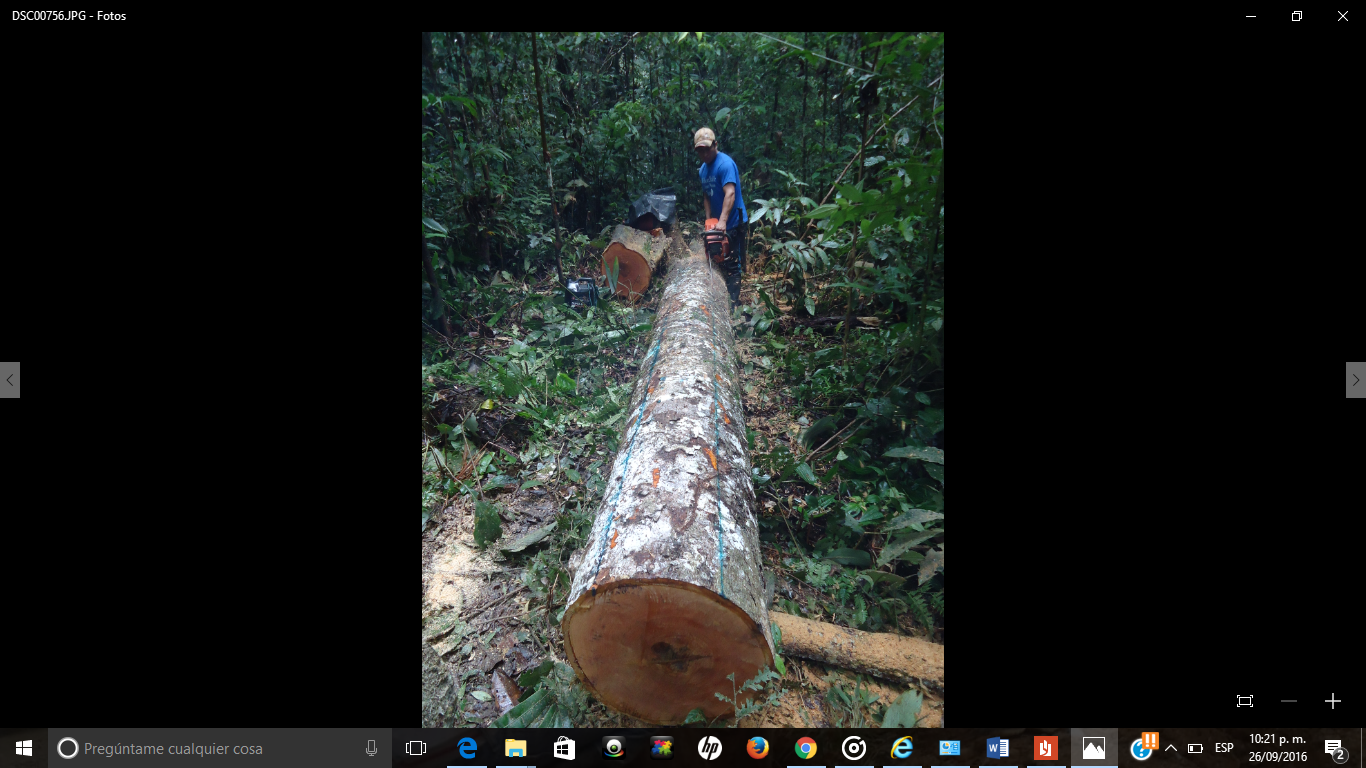 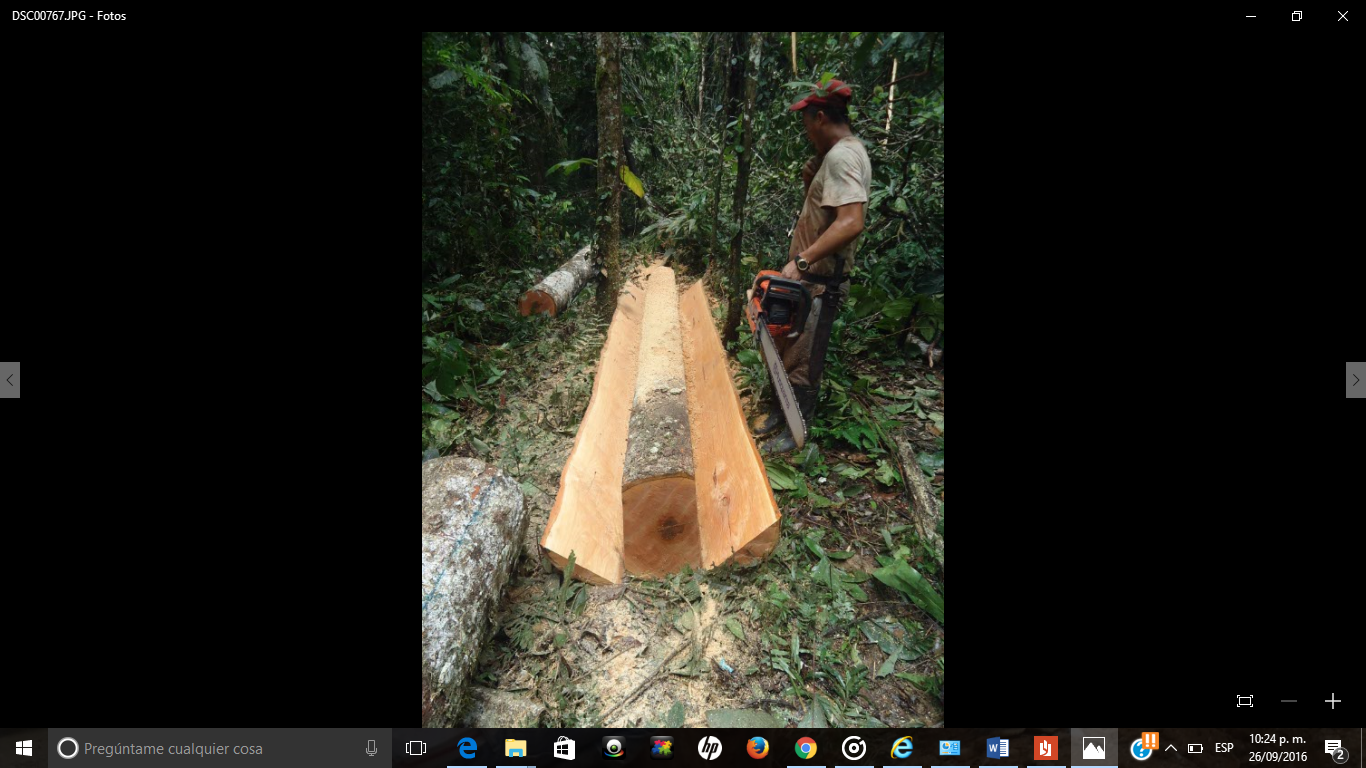 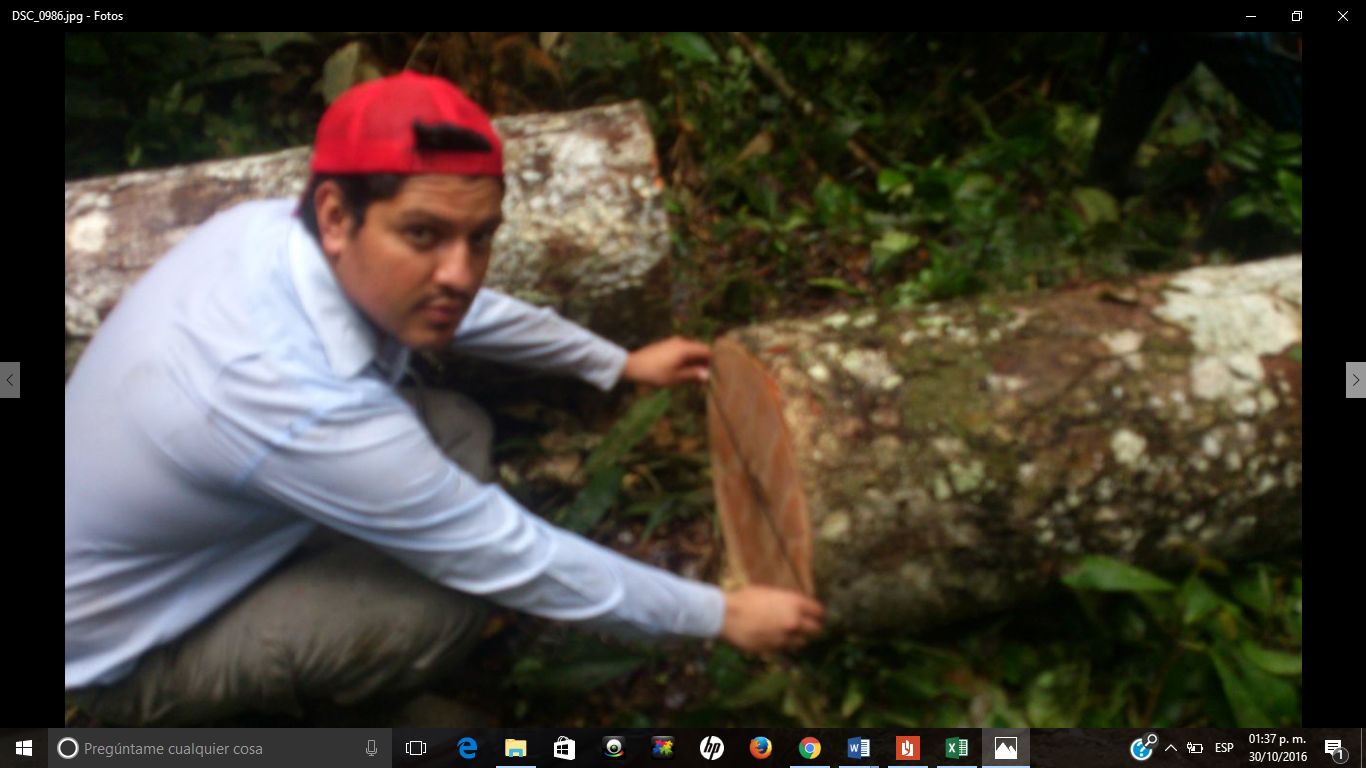 4. METODOLOGÍA
j) Aserrado
k) Obtención de piezas(tablones)
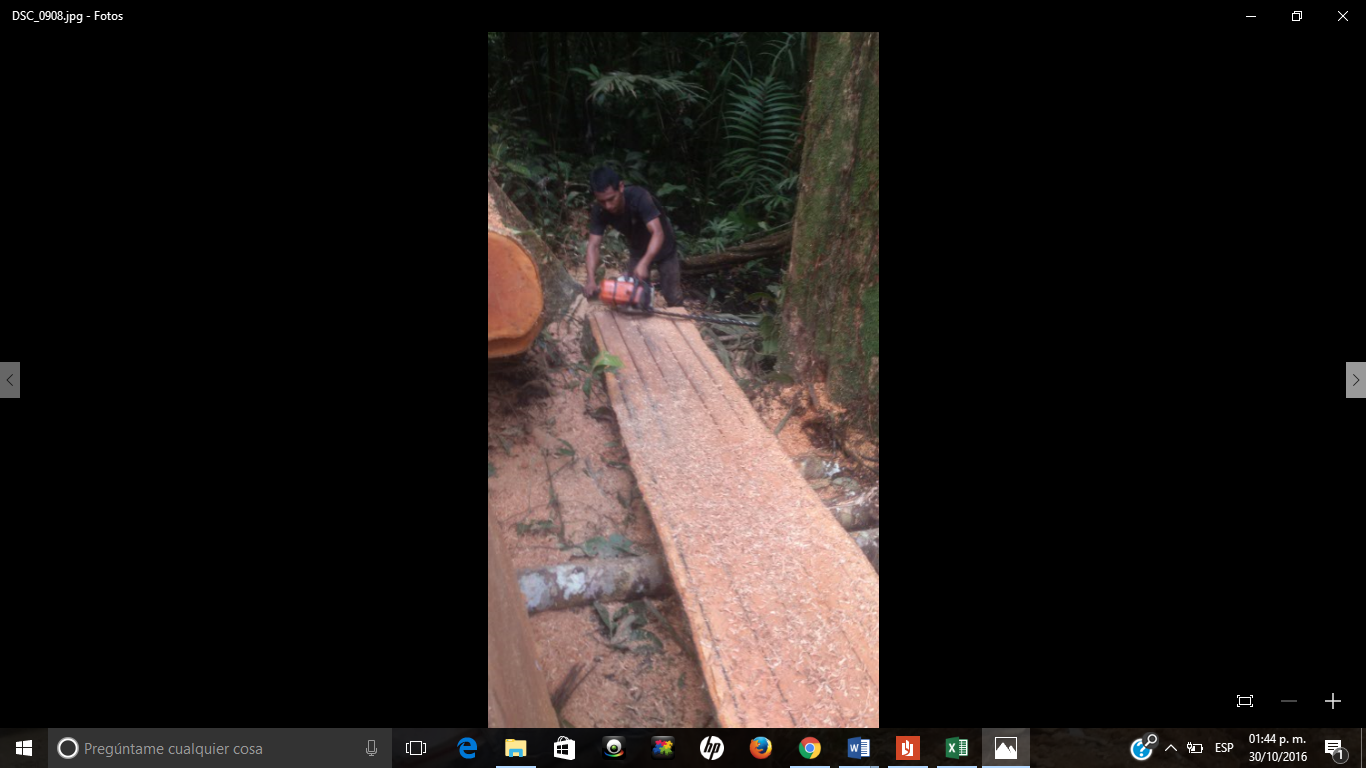 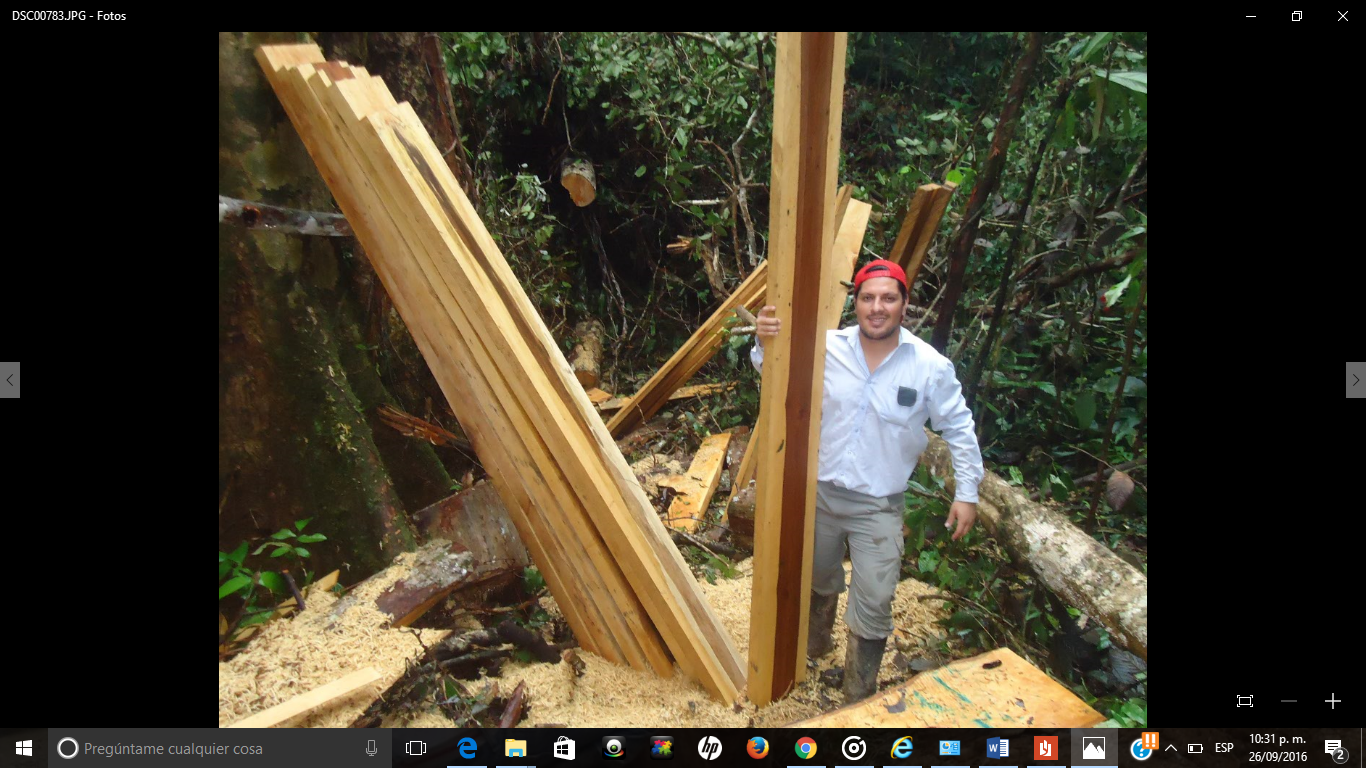 4. METODOLOGÍA
m) Transporte
l) Carga de piezas
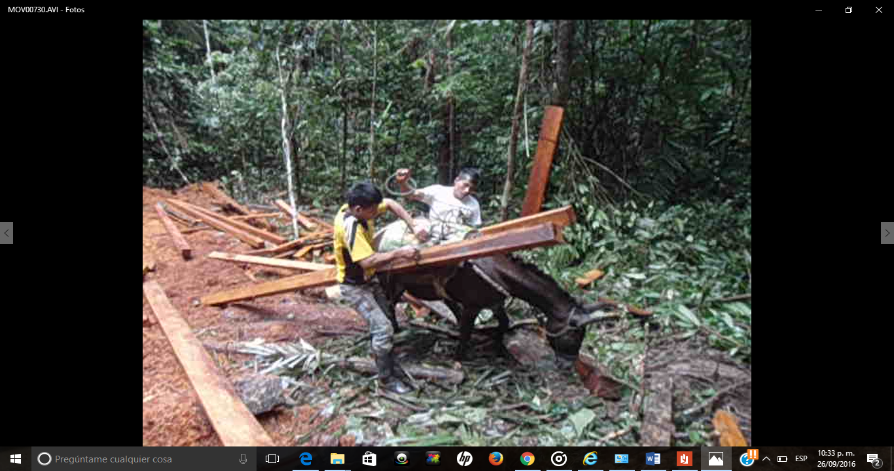 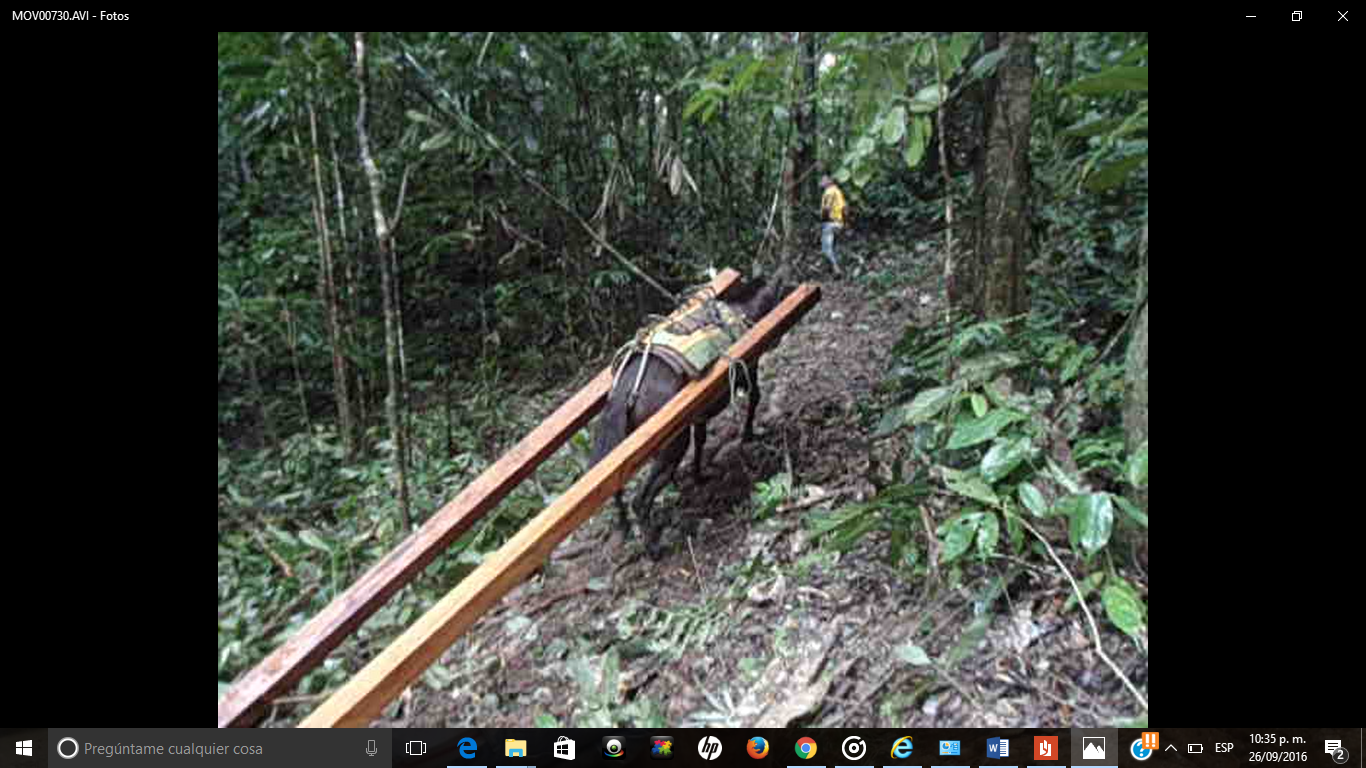 4. METODOLOGÍA
n) Descarga de madera
o) Apilamiento madera
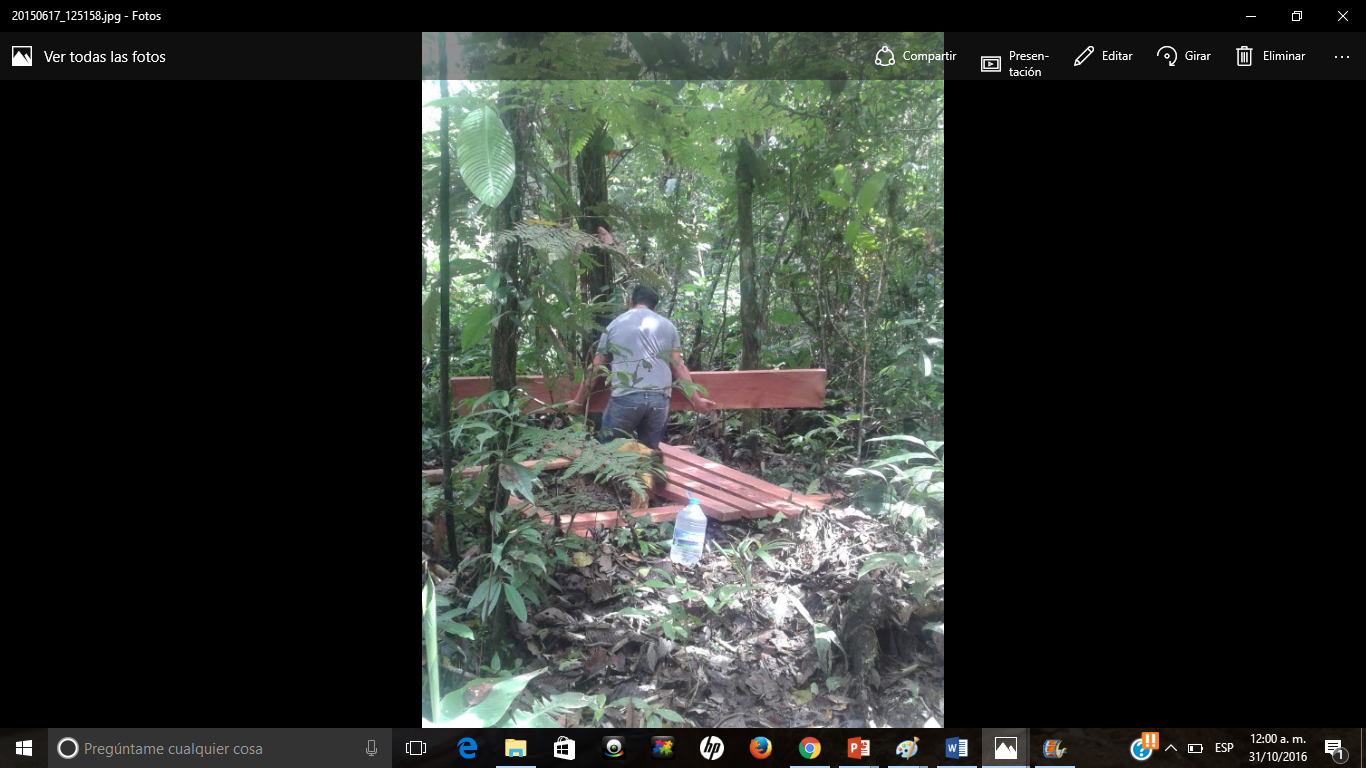 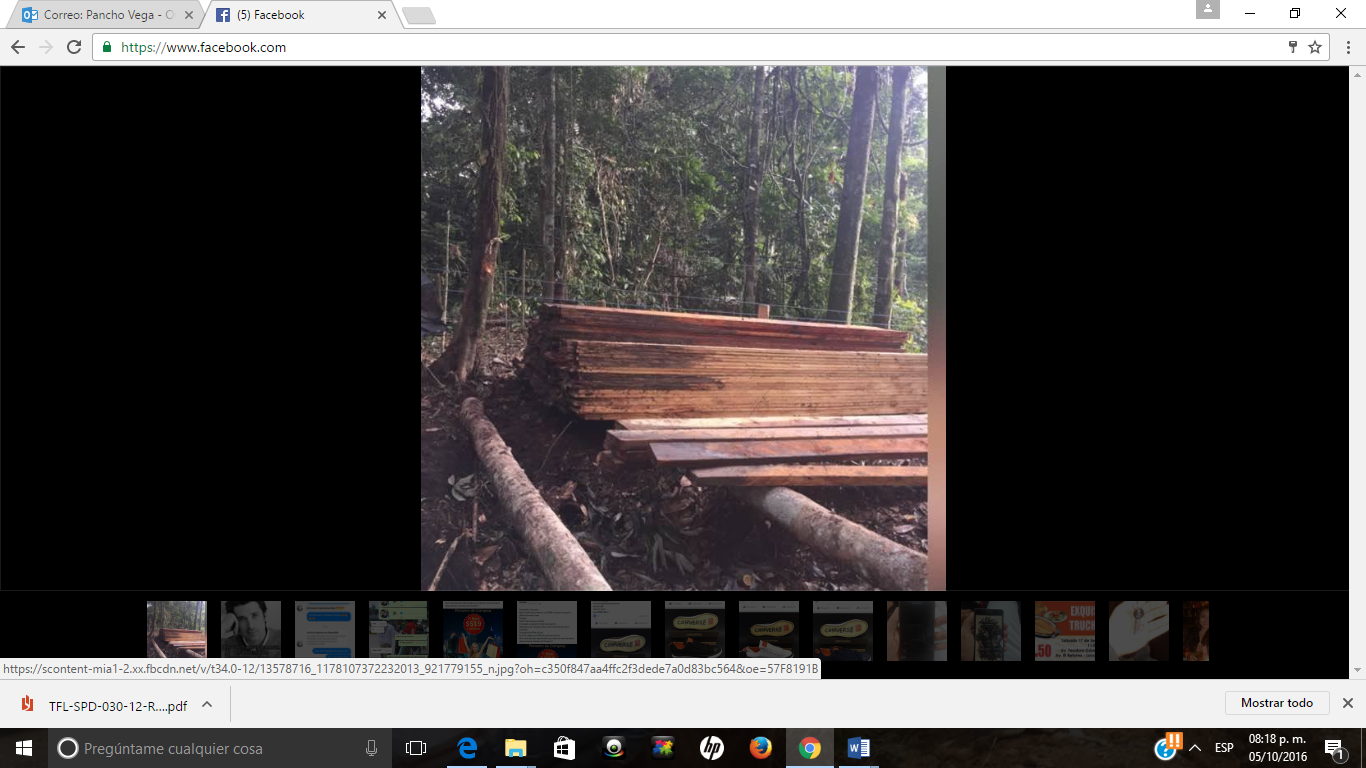 4. METODOLOGÍA
Actividades para la determinación de costos
Pre aprovechamiento
Aprovechamiento
Post aprovechamiento
(Asignará un valor para cada una)
Fase de aprovechamiento
Se realizaran seis actividades
(Se tomará en cuenta el valor )
Post aprovechamiento
(Se tomará en cuenta la inspección, supervisión y sus costos)
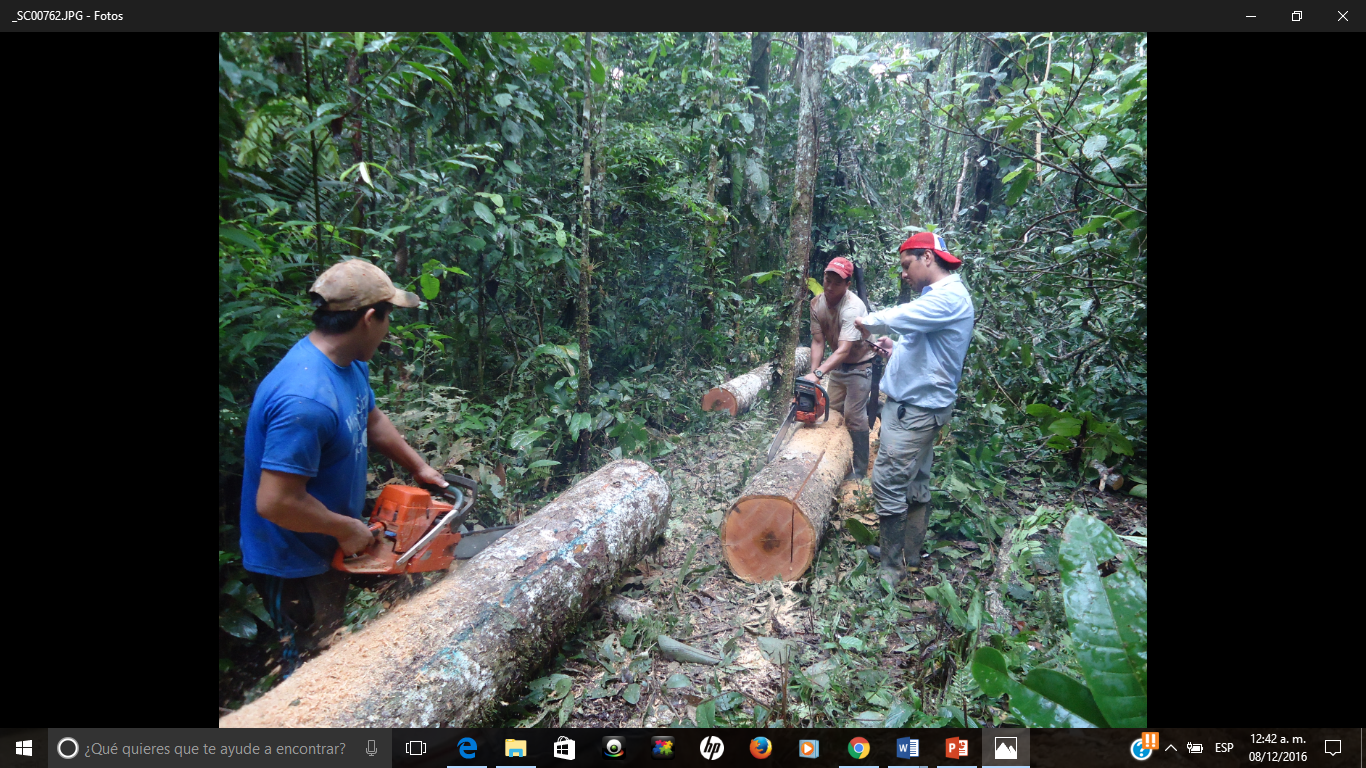 5. RESULTADOS  Y  DISCUSIÓN
5. Resultados
PAGO REGENCIA FORESTAL
5. Resultados
(PRE APROVECHAMIENTO FORESTAL)
FASES Y COSTOS PARA LA APROBACIÓN DEL PROGRAMA DE MANEJO FORESTAL SIMPLIFICADO
5. Discusión
Pre aprovechamiento forestal
Plan de manejo forestal simplificado
Pre aprovechamiento Forestal
7,01$/m3
11,69$/m3
(Jingo 2012)
Fase de Pre aprovechamiento
costos de movilización, alimentación y hospedaje
Incrementa el valor
5. Resultados
EVALUAR EL RENDIMIENTO, TIEMPO, Y VOLUMENES DE LAS ACTIVIDADES DEL PROGRAMA DE MANEJO FORESTAL SIMPLIFICADO
(APROVRECHAMIENTO FORESTAL)
5. Discusión
Aprovechamiento Forestal
Plan de manejo forestal simplificado
Rendimiento
Jornal diario
35.46%
34.73%
61,66$/m3
Donoso, 2006
5,21$/m3
45,9% y 58.99%
Jingo 2012
Evels 2006, Burbano y Chulde 2004
Viteri 1996 69.3%, valor superior por la densidad media de la sp madera preparada.
17,50$ dólares americanos
1.48$ dólares americanos
5. Discusión
aprovechamiento forestal
Plan de manejo forestal simplificado
Rendimiento
Productividad en el corte manual
11.55 m3/h
5.68 m3/h
Ávila 1991
10.25 m3/h
4.57 m3/h
Wang 2004
incluye el derribo, tumba, desrame y troceo manual.
Traslado hasta el árbol a derribar
limpieza de la zona de derribo
Solo derribo
5. Discusión
Plan de manejo forestal simplificado
Costo por metro cúbico
30,62$
Donoso
61.66 $
69.10 $
Chagna & Pozo, 2002
Costo año 2006 valores inferiores a los actuales
Mismo sitio Provincia Orellana
5. Resultados
Costos total del aprovechamiento forestal simplificado
6. Conclusiones
Una vez realizadas las tres actividades dentro de la fase de pre aprovechamiento forestal el costo que se obtuvo para la aprobación del programa de manejo forestal simplificado fue de 1,800.00 $ dólares americanos. Evidenciando por parte de los usuarios que una de las principales limitantes que impiden la realización de estos programas son: económicos, tiempo, distanciamiento de la oficina del Ministerio del Ambiente, tramitación de documentos y la falta de capacitación a los propietarios.
6. Conclusiones
Finalizado el estudio se obtuvo la siguiente evaluación del Programa de Manejo Forestal Simplificado con un volumen de 256.65m3 de madera aserrada, donde se evidencio un tiempo total de 2,894.82 horas empleadas para realizar las actividades de aprovechamiento forestal,  finalmente en el programa se determinó un rendimiento de 0,09m3/h.
6. Conclusiones
El aprovechamiento forestal simplificado, una vez aprobada la documentación pertinente y realizada las actividades en su totalidad se obtuvo un costo final del programa de 5,302.50 $ dólares americanos.
7. Recomendaciones
Los (dueños del bosque), deben trabajar conjuntamente con el Ministerio del Ambiente, con el fin de recibir capacitaciones de temas forestales relacionados a los créditos, trámites, tiempo y costos que toma cada una de las actividades a realizarse, con la finalidad de poder obtener mejores beneficios socioeconómicos de sus bosques.
7. Recomendaciones
Se recomienda una vez terminado el programa de manejo forestal simplificado se realice una evaluación post aprovechamiento, para evidenciar el impacto existente en el sitio por lo menos una vez al año o que se dé continuidad estas verificaciones, implementado inventarios en las áreas en las cuales permita tomar decisiones sobre los posibles tratamientos silviculturales a realizarse en los bosques aprovechados.
7. Recomendaciones
El desperdicio del bosque una vez concluido el programa debe ser retirado por parte de los maderos o de la gente de explotación. Como también incluir en investigaciones futuras el manejo adecuado de los residuos orgánicos sobrantes en el lugar de aprovechamiento  (trozas pequeñas, ramas, hojas, jampas, etc.).
Se sugiere a la Universidad Técnica del Norte, específicamente a la carrera de Ing. Forestal continuar con posteriores estudios de post aprovechamiento forestal, para implementar posibles tratamientos silvícolas a realizarse en los diferentes bosques nativos del país, específicamente en temas relacionados a los costos que se generen en esta fase.
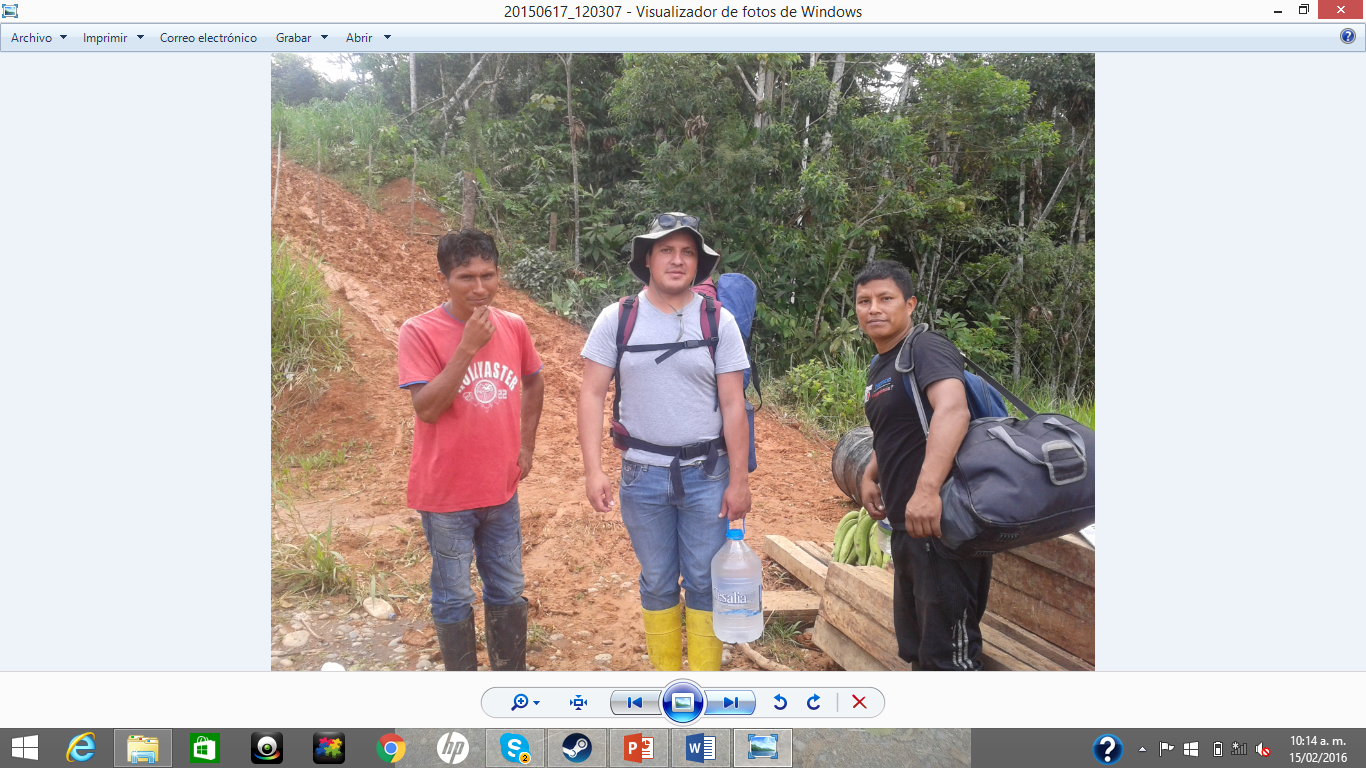 GRACIAS